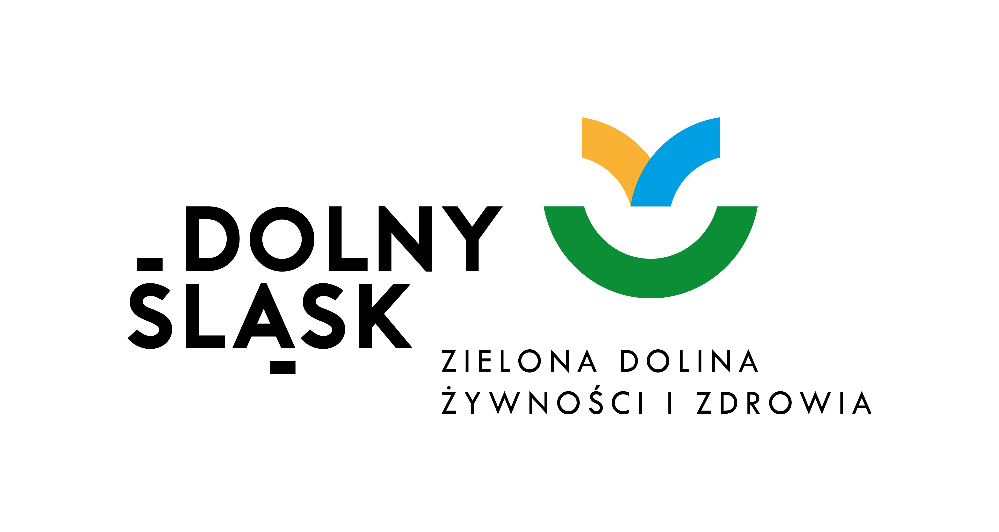 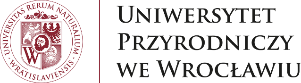 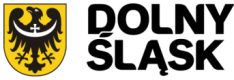 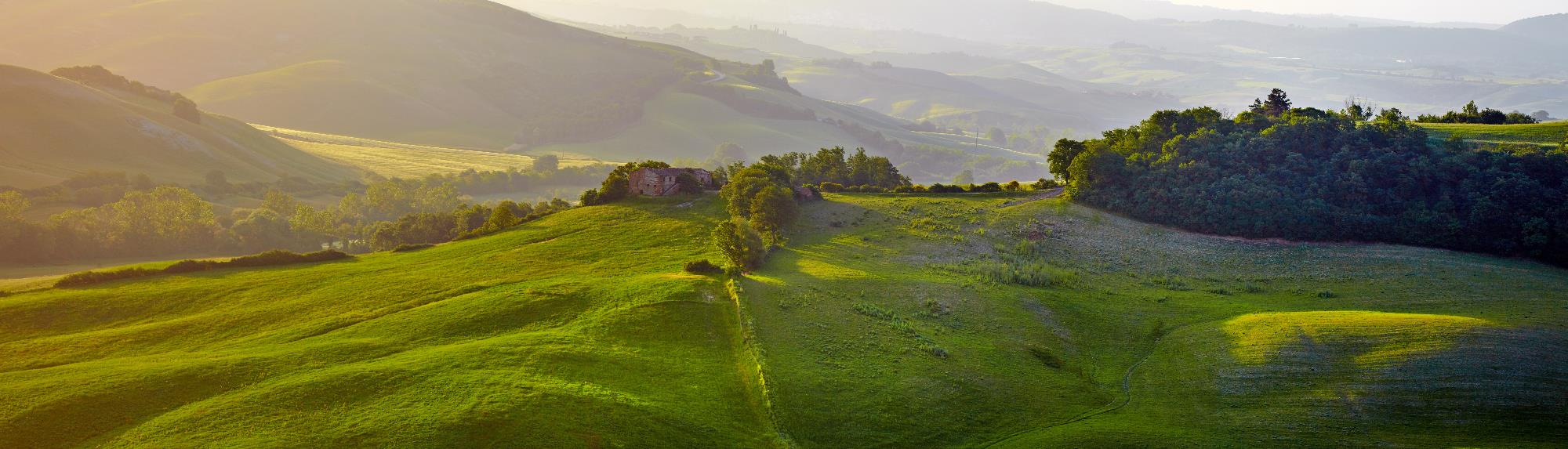 TADEUSZ TRZISZKA,  Grudzień, 2017 r.
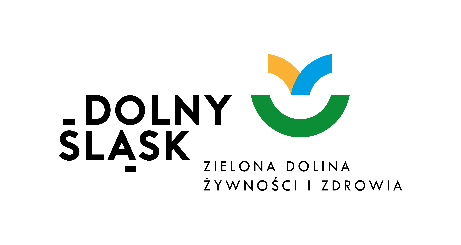 Dolny Śląsk do 90 lat

Centrum przetwórstwa żywnościw Europie Środkowej
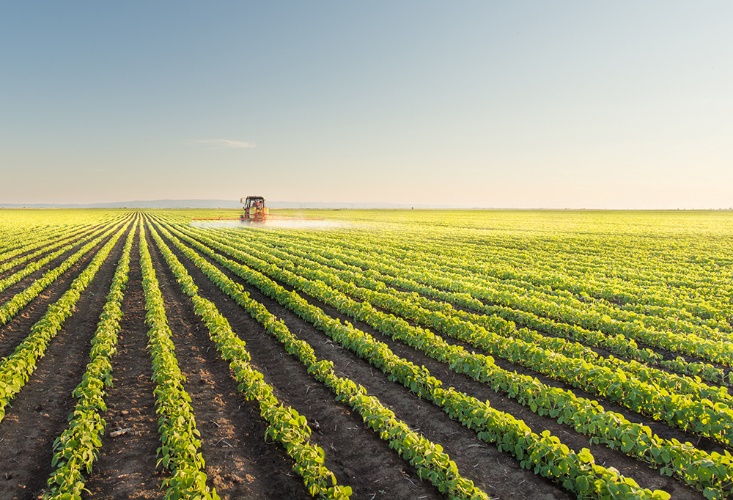 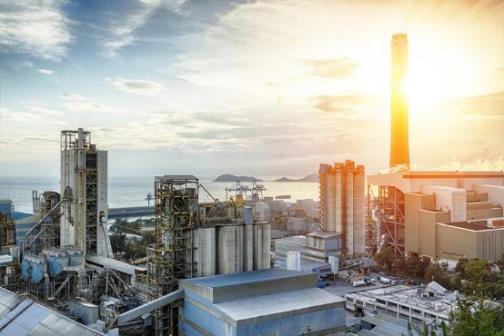 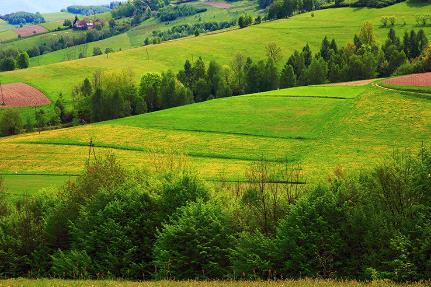 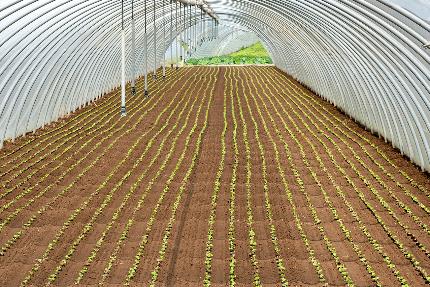 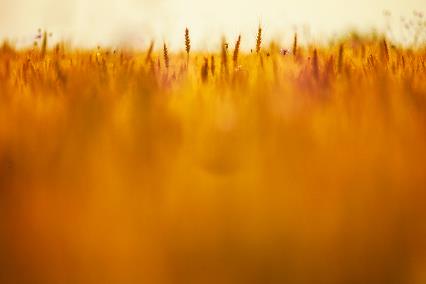 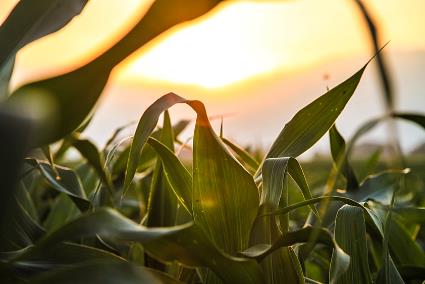 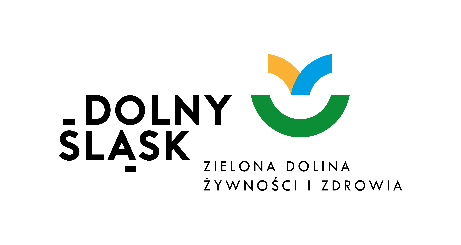 Wielki przemysł żywnościowy został zdegradowanyi Dolny Śląsk z liczącego się producenta żywnościstał się słabym producentem surowców i importerem żywności.
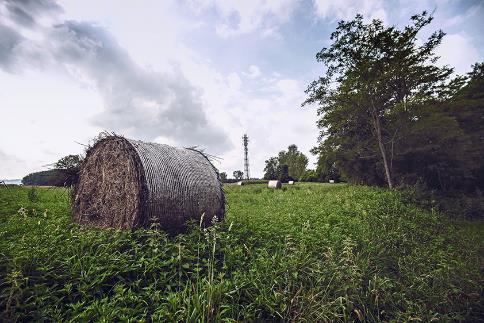 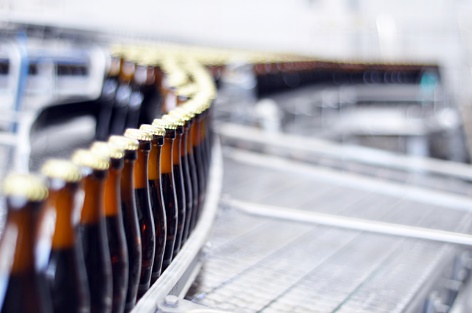 Lukę wypełniła drobna przedsiębiorczość (ponad 2300 firm) o niskim poziomie konkurencyjności,w tym m.in. piekarnie, serowarnie, winiarnie, browary itp.
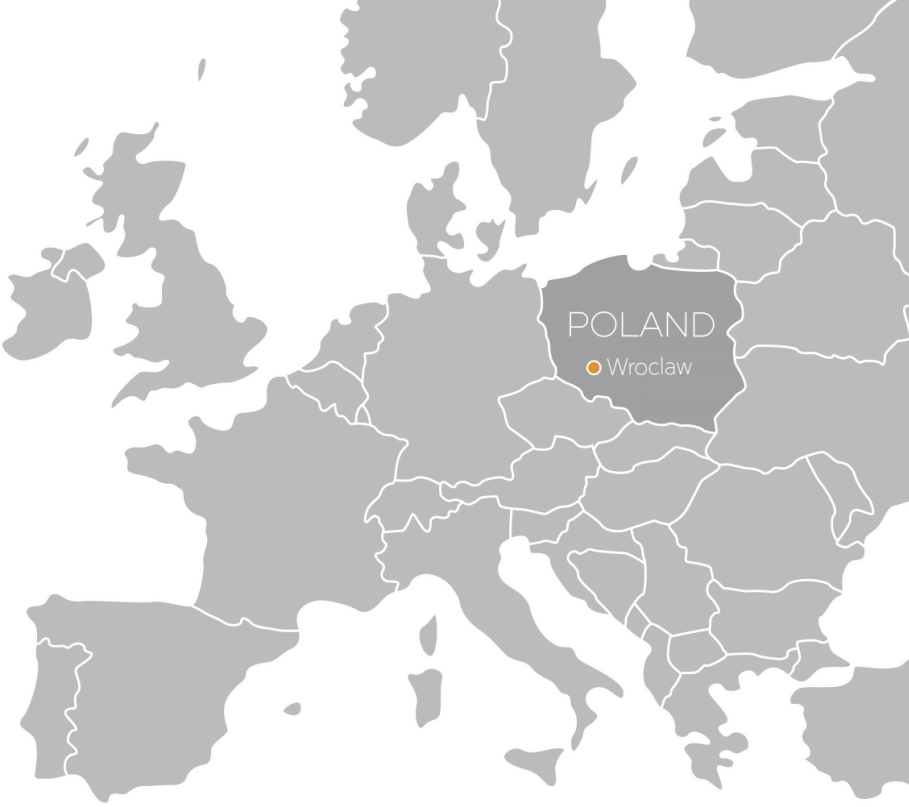 NOWA WIZJA  EUROPY Z UDZIAŁEM POLSKI  ZE SZCZEGÓLNYM UWZGLĘDNIENIEM  PRODUKCJI ŻYWNOŚCI  NA RZECZ ZDROWIA PUBLICZNEGO
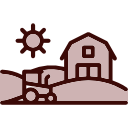 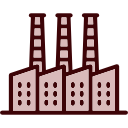 Raport McKinseya – Polska 2025
Biuro Doradztwa Strategicznego
Polska gospodarka ma potencjał, by rozwijać się w tempie ponad 4 proc. rocznie i do 2025 r. doścignąć europejską czołówkę. 

Polska 2025
Nowy motor wzrostu w Europie.

Ostateczne brzmienie raportu:
Polska centrum produkcjiżywności dla Europy
Poszukujemy innowacyjnych rozwiązań rozwoju gospodarczego dla Dolnego Śląska o wysokiej konkurencyjności z wykorzystaniem istniejących zasobów i o charakterze prospołecznym na rzecz jakości życia ludności miast i wsi.     Centrum uwagi jest  CZŁOWIEK
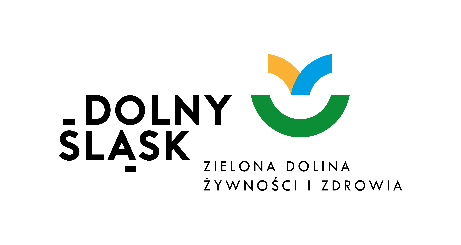 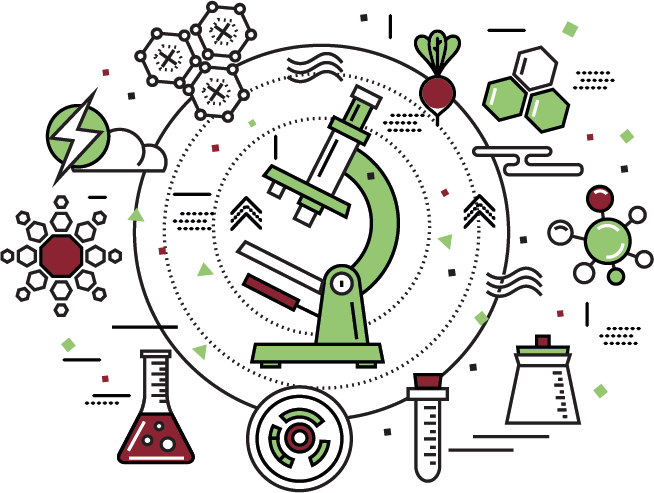 NEOINDUSTRIALIZACJA
(M. Woron )
w obszarze 
środowisko – rolnictwo – żywność – zdrowie
w służbie dla człowieka
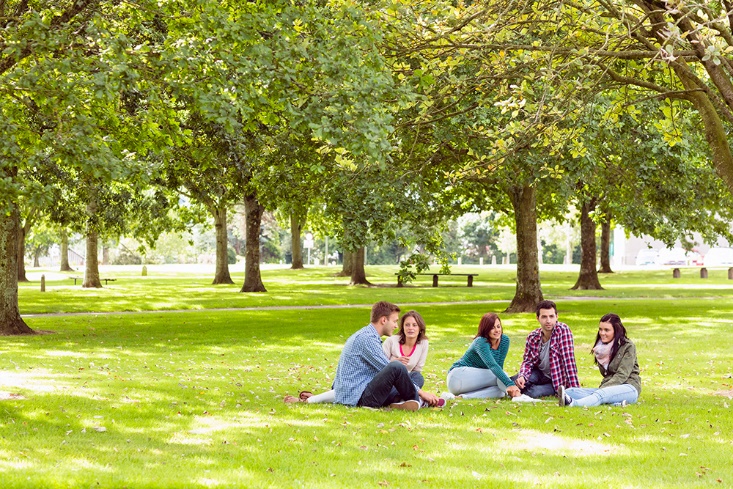 W naturze ożywionej 
najwyższą wartością jest
CZŁOWIEK
w otoczeniu
świata zwierząt
i świata roślin.
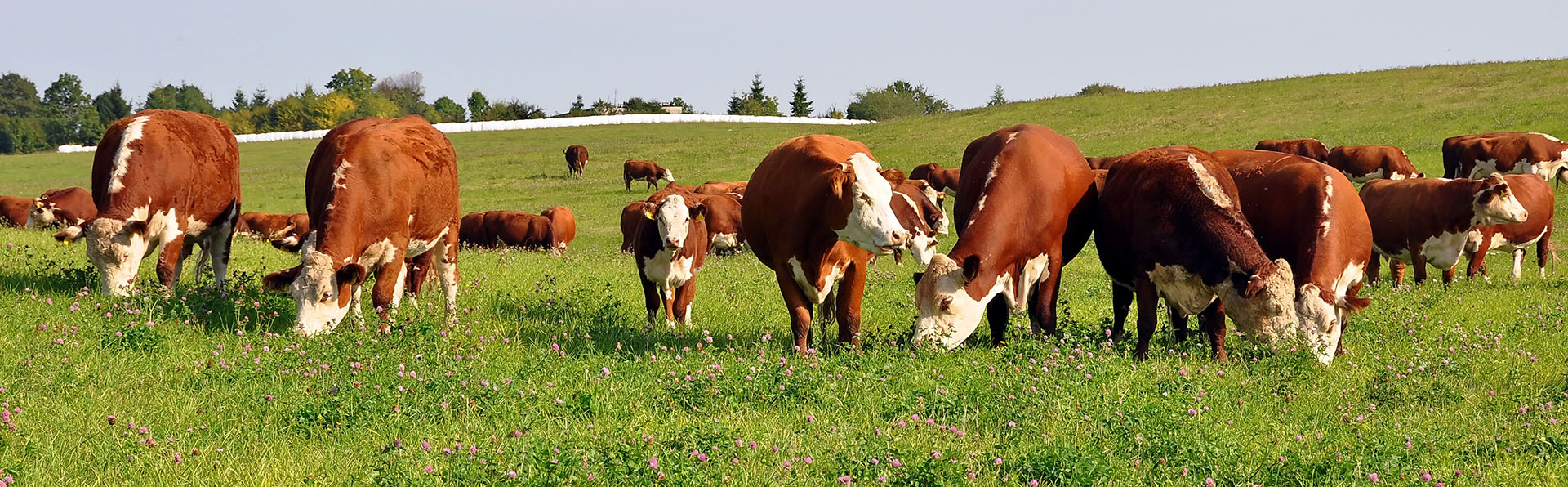 Równowaga środowiskowa została zachwiana
Balansujemy między naturą a wynaturzeniem
Jednym z największych zagrożeń, z którymi przychodzi nam się zmierzyć,są CHOROBY CYWILIZACYJNE,   które pochłaniają istnienie milionów ludzi rocznie.Trend ten nie omija Polski. Wielu naszych obywateli, w wyniku chorób cywilizacyjnych – w tym dietozależnych, traci życie przedwcześnie. Są to też ogromne koszty finansowe i społeczne.
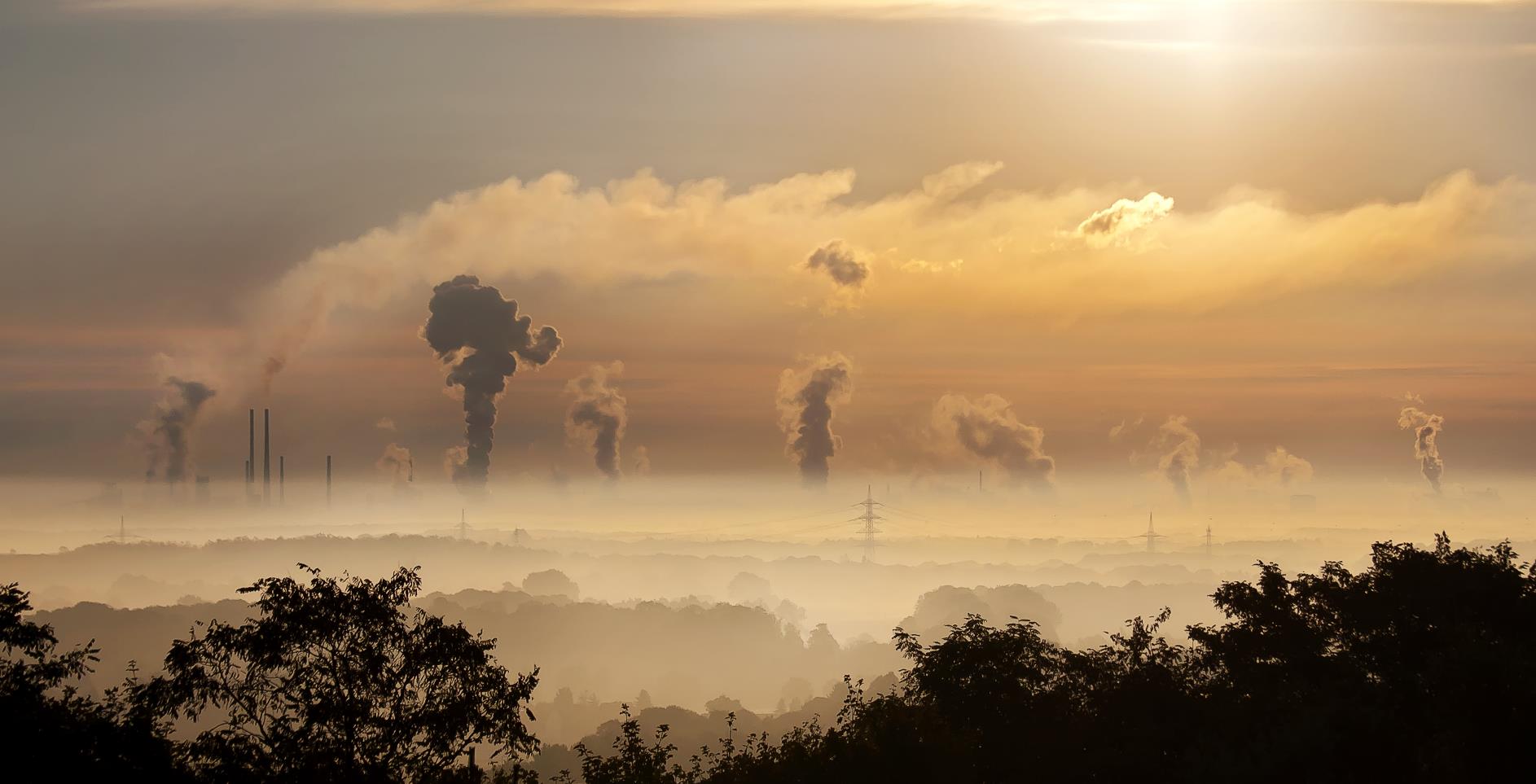 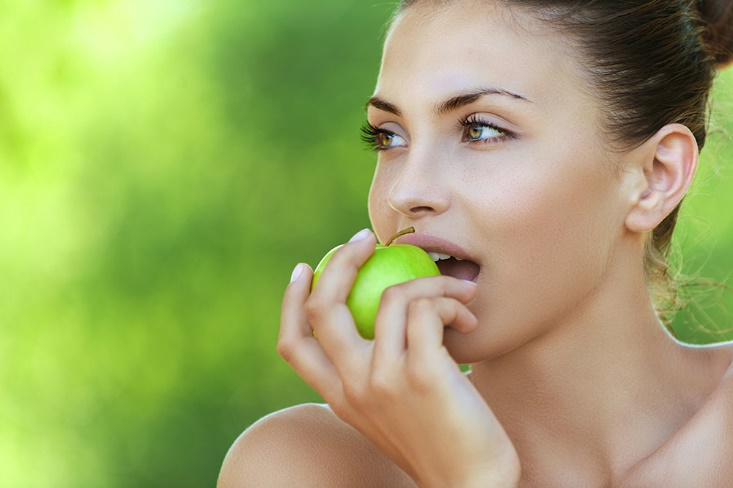 Człowiek zapomniał,
że jego zdrowie to
głównie profilaktyka,
która jest 20 krotnie tańsza niż leczenie
na którą składa się żywność (60 - 80%)
i ruch (20-30%) w przyjaznym środowisku.
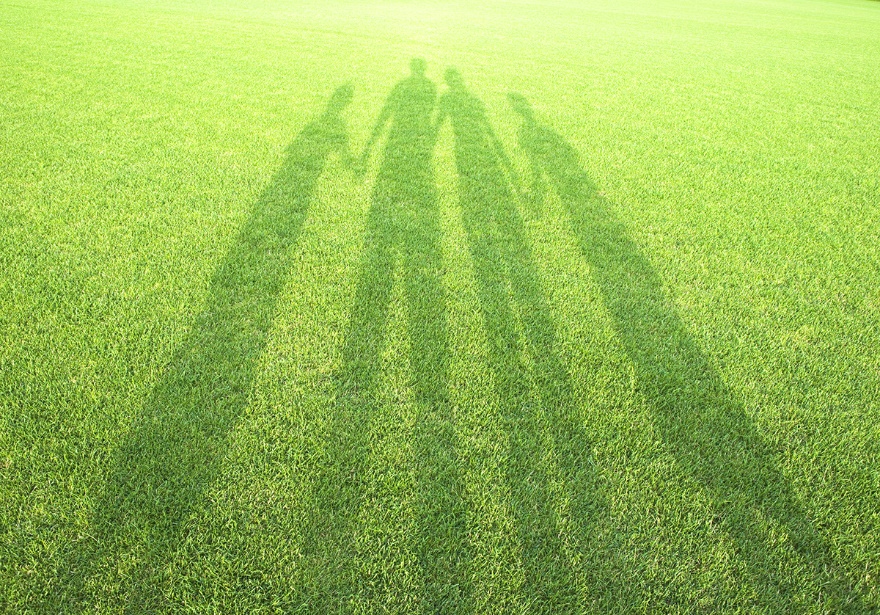 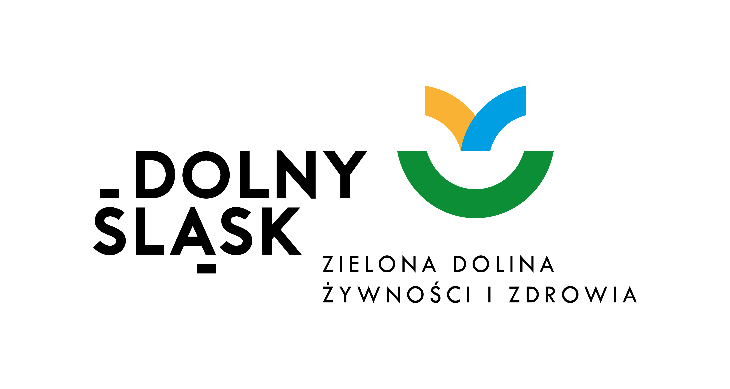 Podjęcie działań w celu utworzenia innowacyjnej  koncepcji zapobiegającej dalszej degradacji zasobów środowiskowych, rolnictwa i gospodarki żywnościowej na rzecz jakości życia, w tym  zdrowia
jest PROGRAM
„Dolny Śląsk. Zielona Dolina Żywności i Zdrowia”.
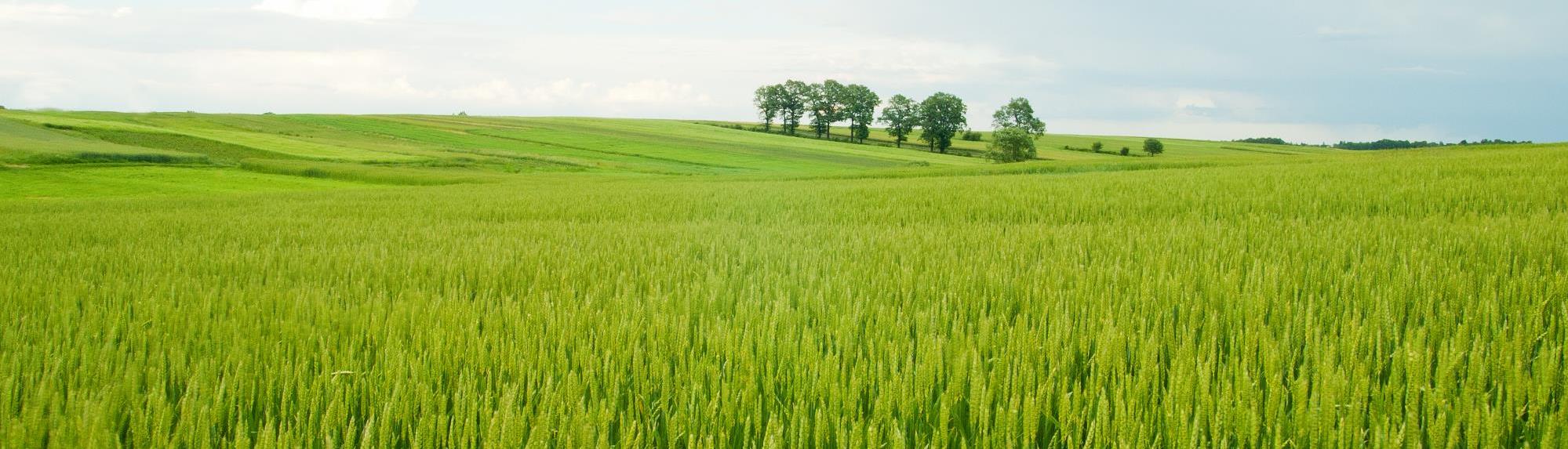 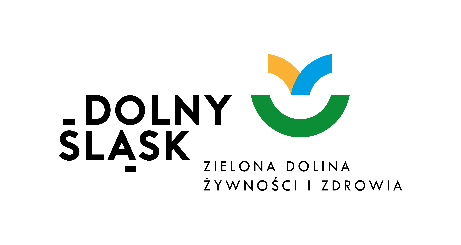 Geneza problemu
DOLNY ŚLĄSK. 
ZIELONA DOLINA ŻYWNOŚCI I ZDROWIA
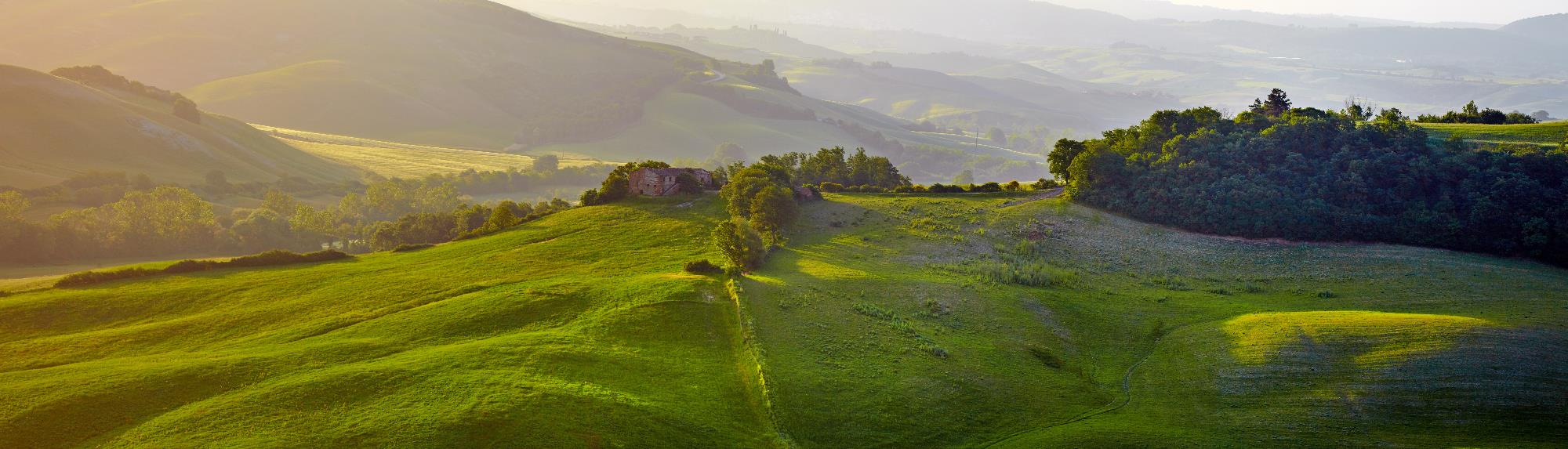 CZŁOWIEK
ŚRODOWISKO
ROLNICTWO
ŻYWNOŚĆ
ZDROWIE
JAKOŚĆ ŻYCIA
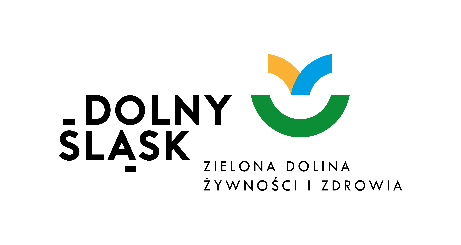 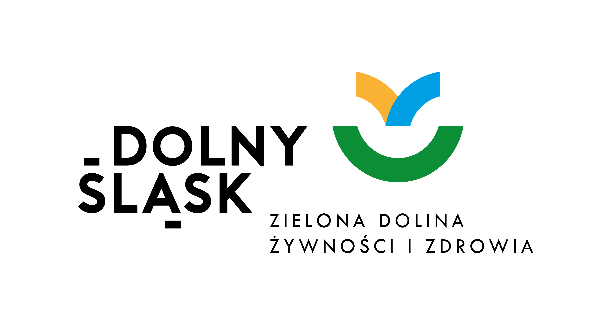 Diagnoza jednoznacznie wykazała celowość realizacji programu
Szczegóły diagnozy zostały ujęta w zwartym materiale  (100 str.) i są umieszczone na stronie www. UPWR.
Szczególne ważne są:  
Uwarunkowania demograficzne i dynamika zmian
Uwarunkowanie klimatyczne i zasoby środowiskowe
Możliwości rozwoju agrobiznesu
Potencjał naukowo-badawczy środowisk akademickich
Innowacyjne technologie w klastrach, głównie Klaster NUTRIBIOMED
Baza sanatoryjno-uzdrowiskowa
Programy edukacyjne
Entuzjazm i wola działań środowisk naukowych, biznesowych i administracji samorządowej
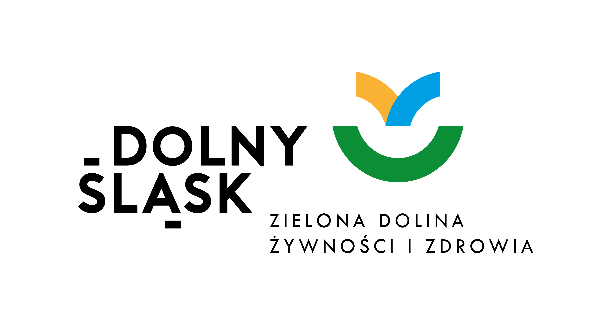 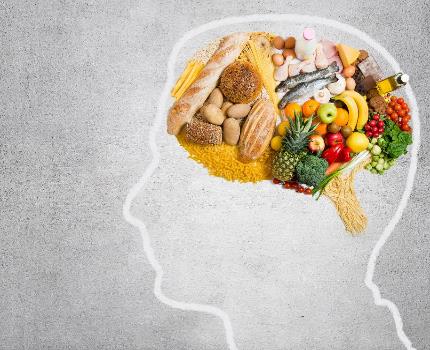 Tworzenie infrastruktury surowcowo-produkcyjnej z uwzględnieniem środowiska, zasobów wodnych, agrokultury, rozwój agrobiznesu i innowacyjnych technologii przetwórczych, 
Produkcja specjalnych surowców i żywności nowej generacji o znaczeniu profilaktycznym służącej doskonaleniu jakości życia
Rozwój przedsiębiorczości, w tym MŚP i technologii pozwalających pozyskać oraz przetworzyć naturalne źródła surowców rolnych i biotechnologicznych w prozdrowotne produkty żywnościowe służące profilaktyce wobec chorób cywilizacyjnych 
Stworzenie wyspecjalizowanych usług, w tym sanatoryjno-uzdrowiskowych służących rewitalizacji zdrowia i odnowy biologicznej
Edukacja popularyzująca zdrowe zasady odżywiania z uwzględnieniem fizjologiii biochemii w aspekcie wykorzystania naturalnych źródeł i pozyskiwania biosubstancji służących profilaktyce zdrowotnej i doskonaleniu jakości życia.
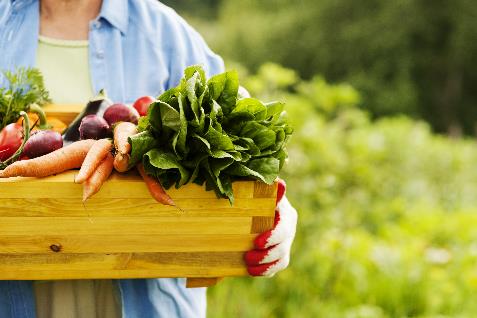 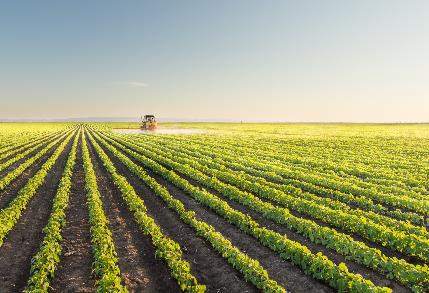 Sekwencja działań na rzecz nowego programu pod nazwą
 „Dolny Śląsk. Zielona Dolina Żywności i Zdrowia
1.Kampania wyborów rektora na Uniwersytecie Przyrodniczym we Wrocławiu luty – kwiecień 2016 r. Pierwsze sformułowanie idei Programu „Zielona Dolina” oraz przedstawienie wizji jego realizacji (prof. Tadeusz Trziszka)
Pierwsze porozumienie formalne pomiędzy  Urzędem Marszałkowskim a Uniwersytetem Przyrodniczym we Wrocławiu  23. 05.2016 r. (podpisane przez Wicemarszałka dr Ewę Mańkowską i Rektora UPWR prof. R. Kołacza)
Maj – lipiec 2016 spotkania w grupach  w celu  uformowania zespołów roboczych
Czerwiec/lipiec 2016 r. decyzje o przygotowaniu diagnozy dla programu
Sierpień 2016 – marzec 2017 przygotowanie diagnozy w 10 zespołach 
    (łącznie ponad 80 osób zaangażowanych w przygotowaniu dokumentu 
     pod kierunkiem prof. B. Kutkowskiej)
6. Marzec  2017 r. rozstrzygnięcie konkursu na logo
   „Dolny Śląsk. Zielona Dolina Żywności i Zdrowia”
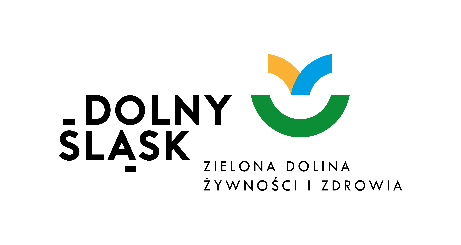 Sekwencja działań na rzecz nowego programu pod nazwą
 „Dolny Śląsk. Zielona Dolina Żywności i Zdrowia

7. Kwiecień – sierpień 2017 r. dalsze prace w zespołach nad  aspektami merytorycznymi i strukturą zarządczą programu „Zielona Dolina”
8. 9. sierpnia. 2017 r. podpisanie oficjalnego porozumienia przez Marszałka Cezarego Przybylskiego i Wicemarszałek Ewę Mańkowską oraz  Rektora UPWR prof. Tadeusza Trziszkę
9. Sierpień –wrzesień ustalenie zasad funkcjonowania struktur zarządczych programu
10. Wrzesień 2017 powołanie koordynatora programu „Zielona Dolina”
11. Wrzesień – grudzień 2017 r.  prace nad przygotowaniem struktur zarządczych Programu.  Przygotowanie Biznes Planu dla nowej spółki zarządzającej.
12. Listopad  - zgoda senatu UPWR ( Uchwała) na utworzenie Spółki DOZEDO i na wkład 1 mln zł
13. Grudzień – prace zarządu Urzędu Marszałkowskiego dot. przygotowania dokumentów do uruchomienia spółki
Proces tworzenia struktur zarządczych Programem „Zielona Dolina” (wrzesień – grudzień 2017 r.)

Struktura zarządcza:
Rada Programowa
     Zbudowana z  1/3 przedstawicieli nauki,  1/3 przedstawicieli  biznesu  i  1/3 przedstawicieli samorządu terytorialnego
II.   Rada Wykonawcza
       Przedstawiciele Urzędu Marszałkowskiego  (Marszałek, wicemarszałek, dyrektor)
        Przedstawiciele UPWR  (rektor, prorektor i doradca rektora)
III.   Spółka z o.o.  (prawa handlowego)  udziałowcy UM 45% i UPWR 55%    (DOZEDO  Sp. Z o.o.)
Aktywność Uniwersytetu Przyrodniczego we Wrocławiu
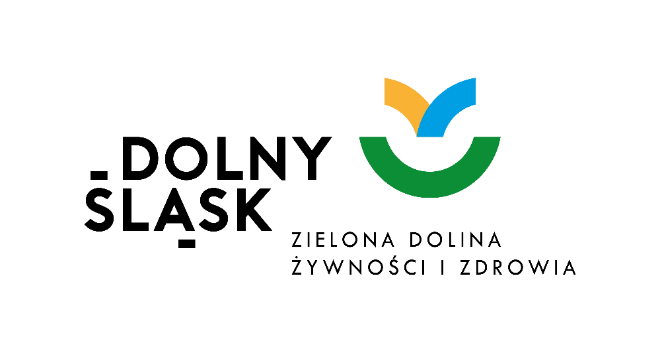 UPWr jako inicjator i lider tworzy regionalną infrastrukturę innowacji i rozwoju dla innowacyjnej gospodarki żywnościowej, animując łańcuchy powiązań między uczelniami i instytucjami badawczymi, przedsiębiorcami, administracją rządową i samorządową, organizacjami społeczno-gospodarczymi
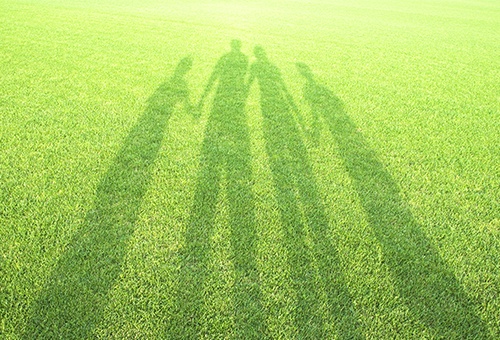 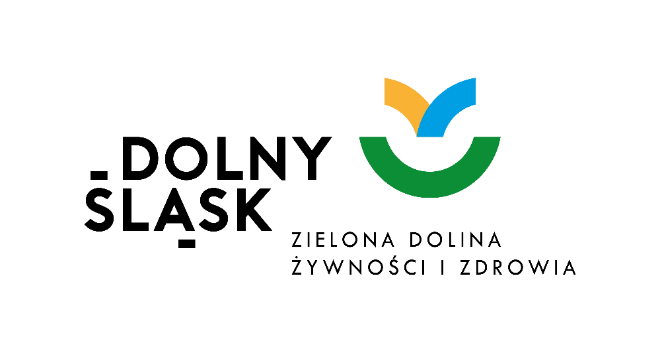 ZIELONA DOLINA
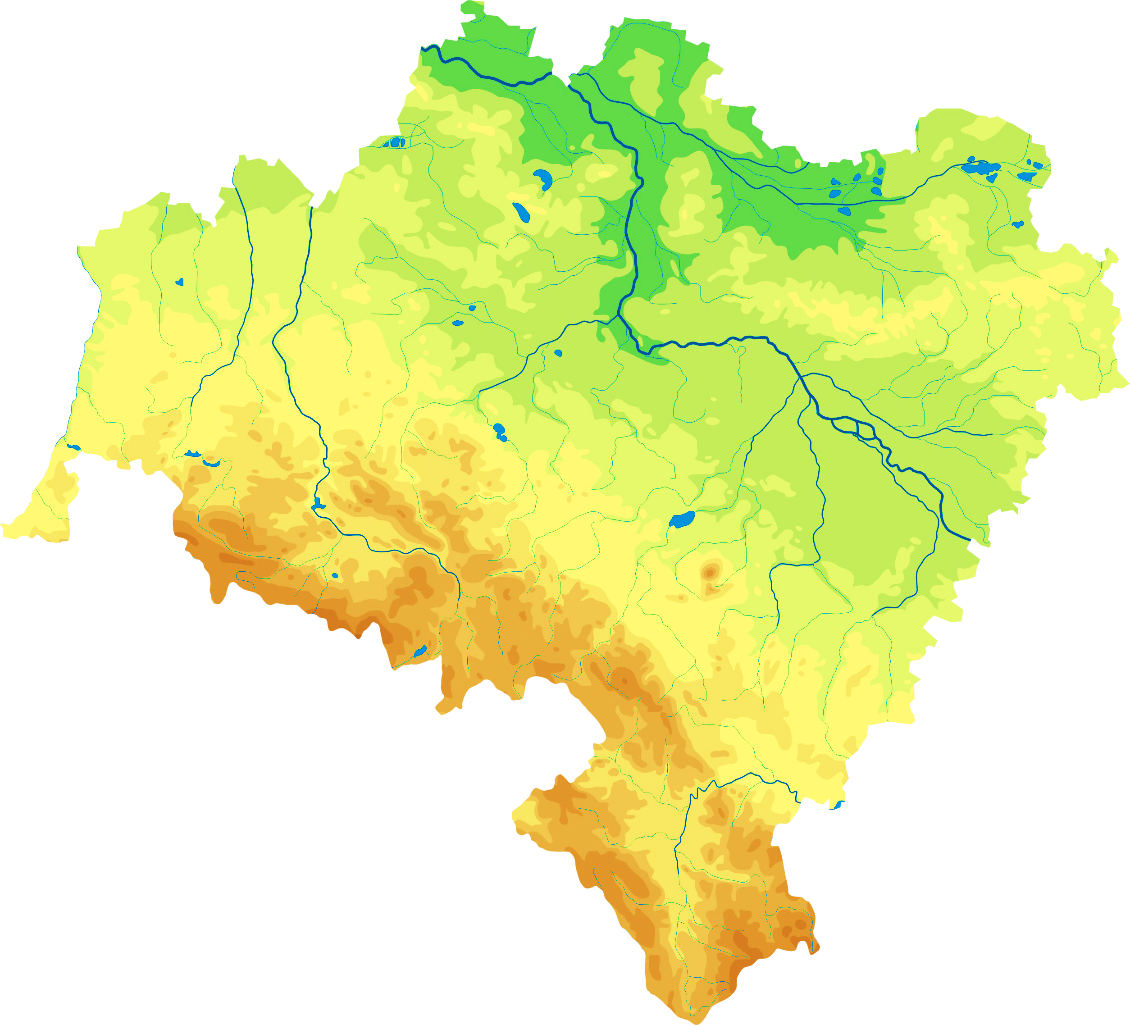 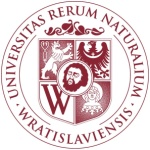 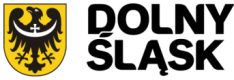 ŹródłoSUROWCÓW ROLNICZYCH
ORAZ MIEJSCA PRZETWÓRSTWA I USŁUG
Terenypod inwestycjebio-biznesu
Uniwersytet Przyrodniczywe Wrocławiu
Przestrzenie rolnictwa wielkotowarowego, ekologicznego, agroturystyki oraz drobnej przedsiębiorczości, Klastry, biobiznes, 
rekreacja sanatoryjno-uzdrowiskowa
Drobna przedsiębiorczość
Produkcja surowców i ich przetwórstwo
Produkty tradycyjne i regionalne:
     m.in.
karp milicki
pstrąg sudecki
wołowina sudecka
Uzdrowiskai miejscarekreacji
Uniwersytet Przyrodniczywe Wrocławiu
ADMINISTRACJA
SAMORZĄDOWA
BIZNES
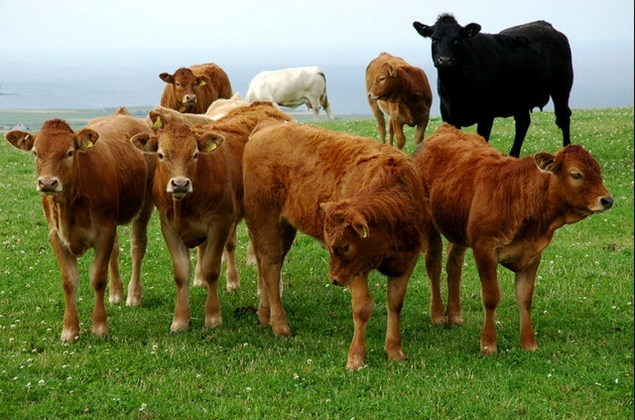 Dolny Śląsk
dysponuje odpowiednią infrastrukturą oraz przejawia aktywność w zakresie transferu wiedzy z akademii do biznesu w zintegrowanym łańcuchu działań – obecnie jest tego przykładem PROGRAM ZIELONA DOLINA. 
Program ten musi się stać siłą napędową rozwoju południowej części województwa (Sudetów i Pogórza Sudeckiego)  co daje, możliwość prowadzenia pilotażowego programu innowacyjnego na rzecz rozwoju regionu i subregionów.
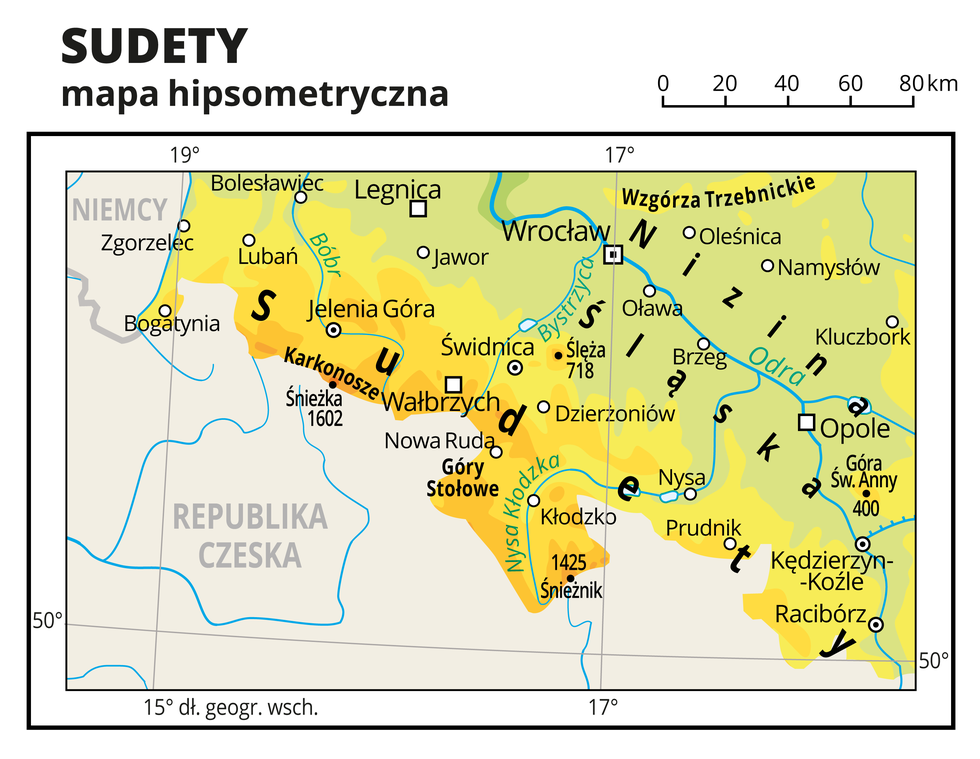 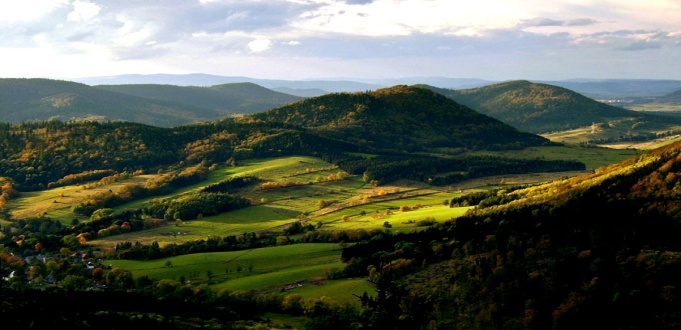 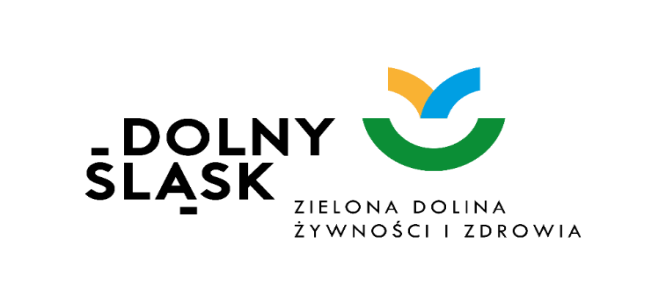 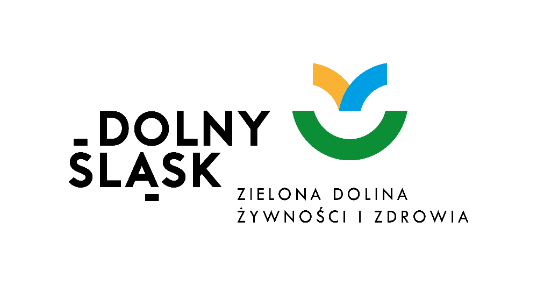 Czym jest strategiczny program UPWr i UM ?Patriotyzm gospodarczy i społeczny
Odbudowa środowiska naturalnego na rzecz rozwoju bio-gospodarki; (bio-żywności), biobiznesu 
Wspieranie agrobiznesu rodzinnego
Ożywienie drobnej przedsiębiorczości i wsparcie dla regionalnych produktów żywnościowych
Poszukiwania form współpracy z dużymi graczami w regionie, tworzenie klastrów i innych form kooperacyjnych w subregionach i pomiędzy gminami
Produkcja żywności  nowej generacji -  certyfikowanej, wysokiej jakości i o znaczeniu profilaktycznym wobec chorób cywilizacyjnych, zwłaszcza  u osób w wieku senioralnym
Rozwój technologii pozwalających pozyskać i przetworzyć naturalne źródła surowców rolnych i biotechnologicznych w produkty żywnościowe nowej generacji i produkty  lecznicze
Stworzenie wyspecjalizowanych usług sanatoryjno – leczniczych w profilaktyce zdrowotnej
Edukacja - popularyzująca zachowania prozdrowotne (m.in. dotyczące żywienia), współżycia społecznego i patriotyzmu gospodarczego – bez kontekstów nacjonalistycznych)
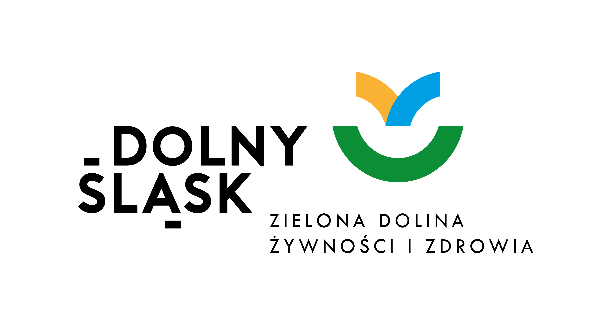 Zielona Dolina 
to miejsce gdzie powstają w oparciu o posiadane zasoby konkretne produkty, konkurencyjne na rynkach globalnych, ale produkowane z polskich surowców o najwyższej biologicznej wartości:
Żywność wysokiej jakości (inteligentna specjalizacja)
żywność funkcjonalna i prozdrowotna,
suplementy diety,
nutraceutyki,
preparaty biomedyczne,
biokosmetyki itp.
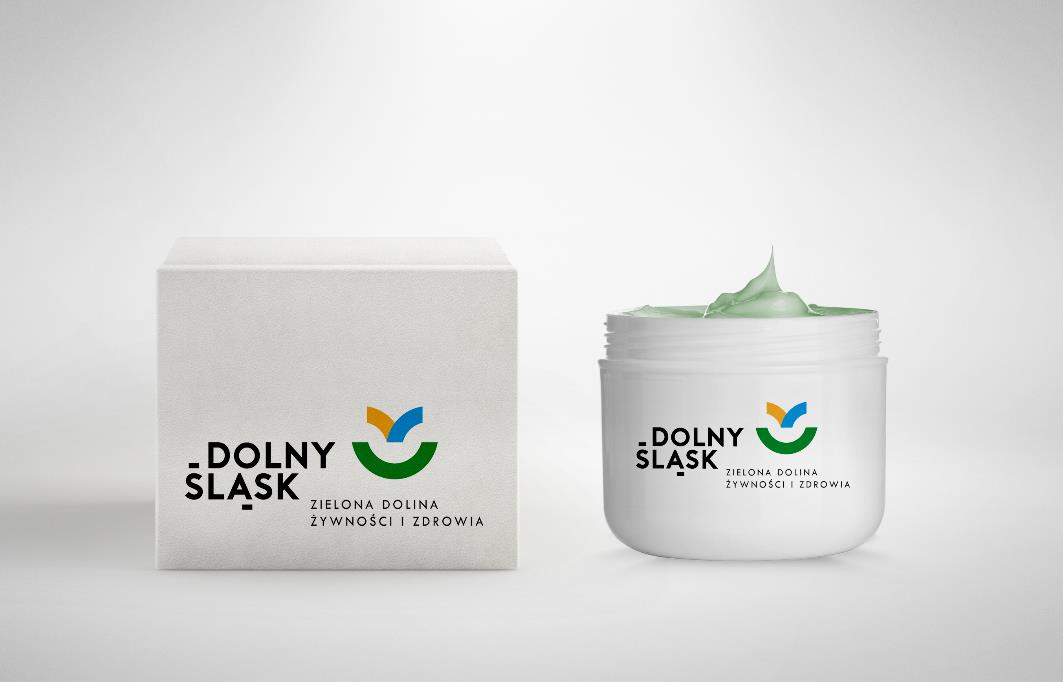 Będzie służyć człowiekowi, odcinając się od partykularnych interesów jednostek, poprzez upowszechnianie wiedzy o żywności i odżywianiu, tworzenie kompleksowych systemów w agrobiznesie od produkcji żywności po jej wykorzystanie z uwzględnieniem profilaktyki zdrowotnej (powszechność, a także sanatoria, spa, rewitalizacja itp).
Wszystkie siły gospodarcze regionu; samorządy, biznes i społeczeństwo muszą się utożsamiać  z programem budując własne małe ojczyzny i własny dobrobyt. Tworzyć system konkurencyjny na rynkach zewnętrznych (globalnych)
Konieczna jest świadomość  wewnętrznej integracji i poczucia własnej wartości i dumy z jej posiadania.
Program Zielona Dolina
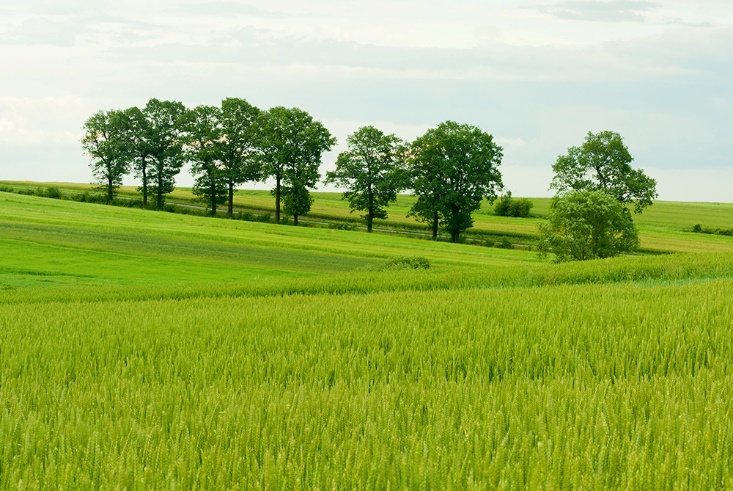 Dolny Śląsk. Zielona Dolina Żywności i Zdrowia
Program „Zielona Dolina Żywności i Zdrowia”
zorientowany jest na wielkie przedsięwzięcia naukowo-gospodarcze i edukacyjne oraz działalność prospołeczną. W ramach jego realizacji uruchomione zostaną zasoby Dolnego Śląska, zwłaszcza w obszarze rolnictwa drobnotowarowego, ze szczególnym uwzględnieniem produkcji ziół, owoców i warzyw, a także surowców pochodzenia zwierzęcego, a w dalszej kolejności wytwarzania  ŻYWNOŚCI NOWEJ GENERACJI, poprzez rozwój drobnej przedsiębiorczości , wspierania biznesu oraz innowacyjnych technologii z wykorzystaniem transferu wiedzy z akademii do gospodarki.
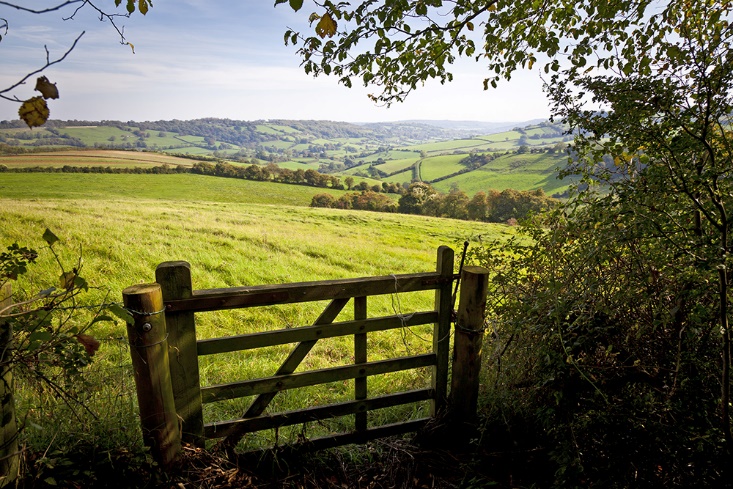 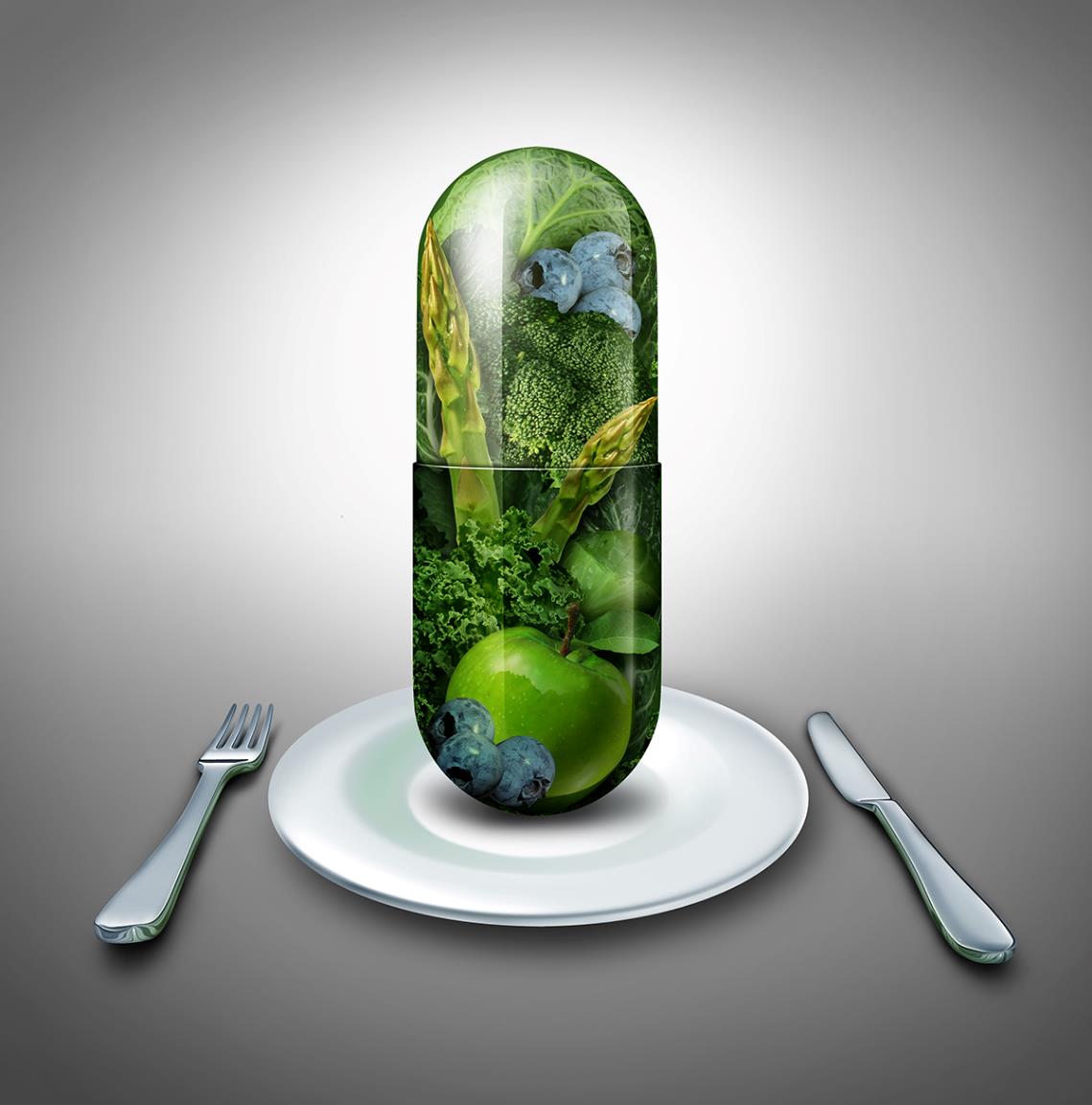 Żywność nowej generacji
uwzględnia żywność  tradycyjną wysokiej jakości poddaną programom certyfikacji pod względem gwarancji bezpieczeństwa zdrowotnego i wartości odżywczej,
A ponadto 
jest to  żywność  funkcjonalna  (prozdrowotna), 
suplementy diety, 
nutraceutyki i preparaty biomedyczne,
A także
biokosmetyki.
Strategia programu
Kolejne kluczowe działania na rzecz  rozwoju Programu „Zielona Dolina”:
Integracja w subregionach, w powiatach, w gminach z uwolnieniem barier na innowacyjne pomysły
Wzmocnienie potencjału południowej części województwa z uwzględnieniem istniejących zasobów poprzez wykorzystanie naturalnych uwarunkowań, m.in.: walory środowiskowe, uzdrowiska, sanatoria, turystyka, produkcja zwierzęca, klastry, m.in. „Wołowina Sudecka”, itp.
Program certyfikacji produktów  istniejących w ramach działalności lokalnych producentów
Tworzenie sieci dystrybucyjnej z wyeksponowaniem znaku „Zielonej Doliny”
Wdrażanie programów edukacyjnych w szkołach podstawowych i średnich oraz na studiach
Uzgadnianie na poziomie właścicieli uzdrowisk działań dot. wprowadzania zasad i programów rewitalizacji zdrowia i odnowy biologicznej
Rozpoczęcie działań zmierzających do tworzenia własnego zaplecza przemysłowego produkcji żywności nowej generacji
Rozpoczęcie działań związanych z tworzeniem funduszy i zaplecza finansowego do działań inwestycyjnych
DOLNOŚLĄSKIE SUROWCE ROLNE
INNE SUROWCE
żywność funkcjonalna,  nutraceutyki
produkty żywnościowe wytworzone przez drobną  wytwórczość
produkty regionalne
program certyfikacji produktów z nadaniem znaku jakości „zielonej doliny”
program badańklinicznych produktów nutraceutycznych
ryneksanatoryjno-uzdrowiskowy i profilaktyka zdrowotna
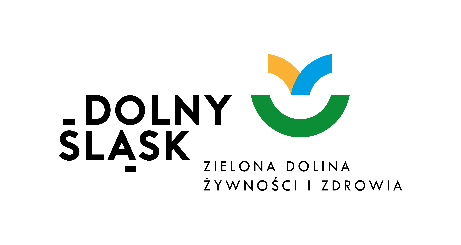 rynek żywności wysokiej jakości i systemów  zdrowego odżywiania
Dolny Śląsk
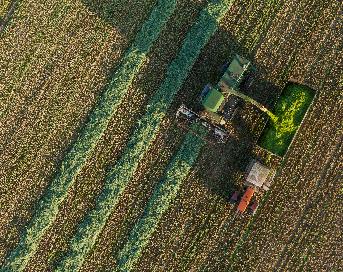 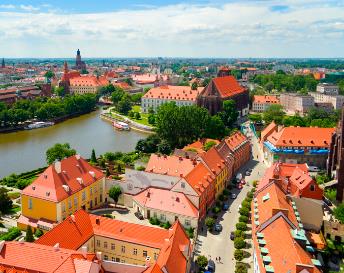 Dolny Śląsk dysponuje odpowiednią infrastrukturą oraz przejawia aktywność w zakresie transferu wiedzy z akademii do biznesu w zintegrowanym łańcuchu działań (np. Klaster NUTRIBIOMED),co daje, przy wsparciu władz regionu, możliwośćprowadzenia pilotażowego programu innowacyjnego:
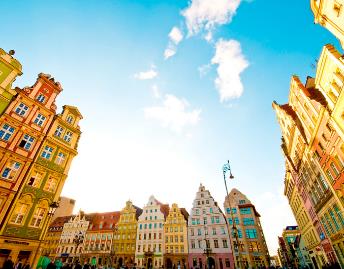 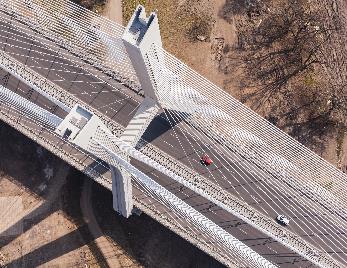 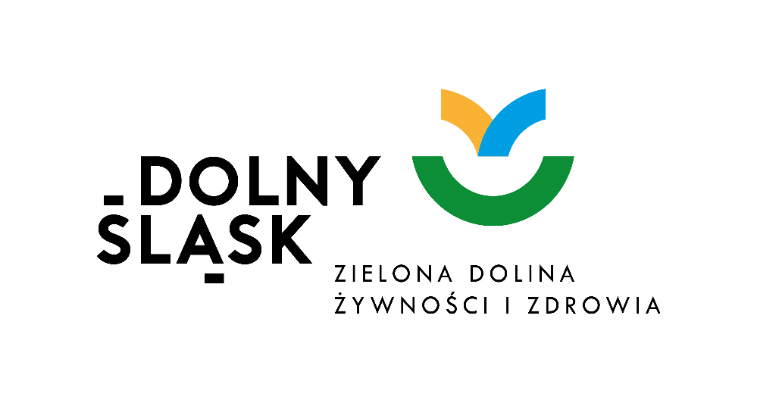 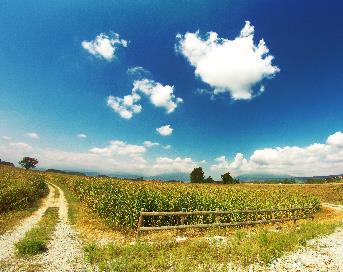 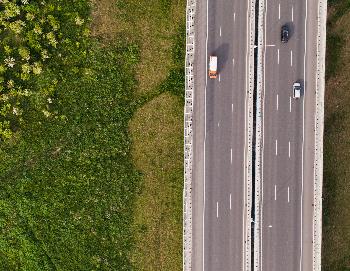 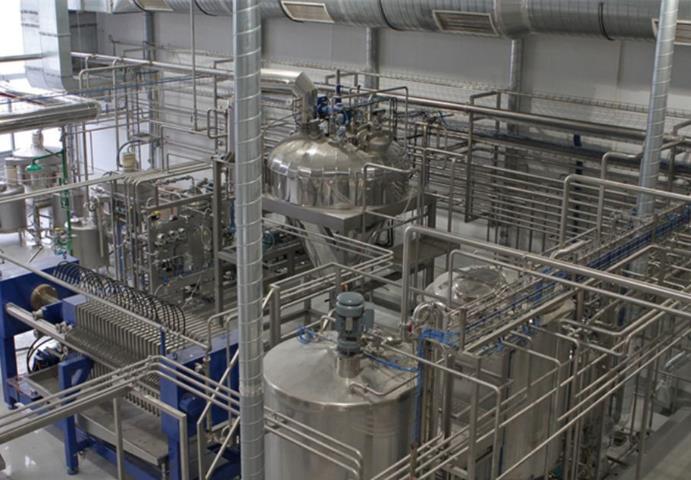 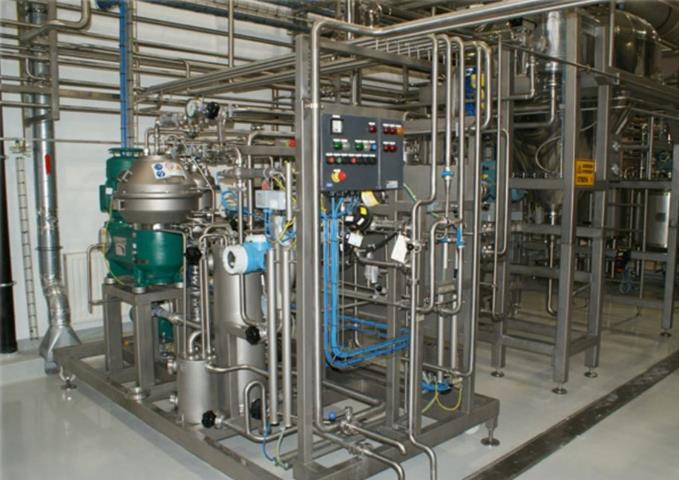 Uczestnicy-partnerzy projektu „Zielona Dolina” - przykłady
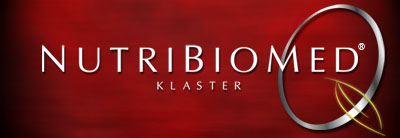 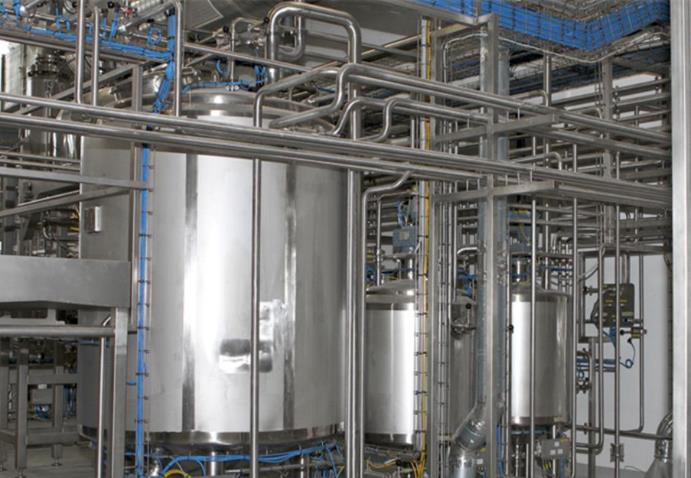 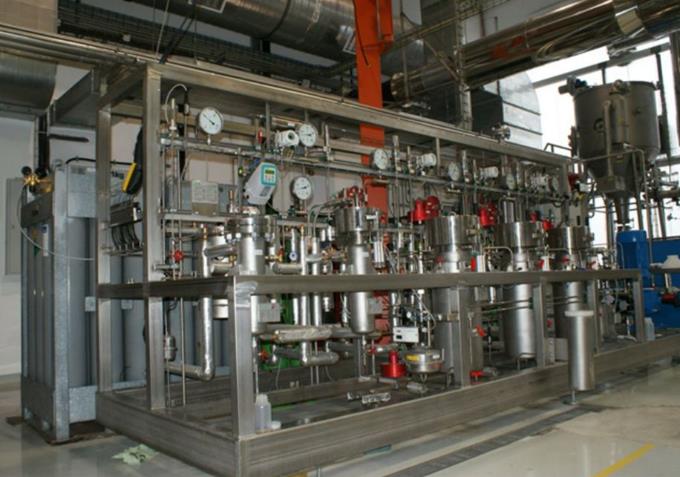 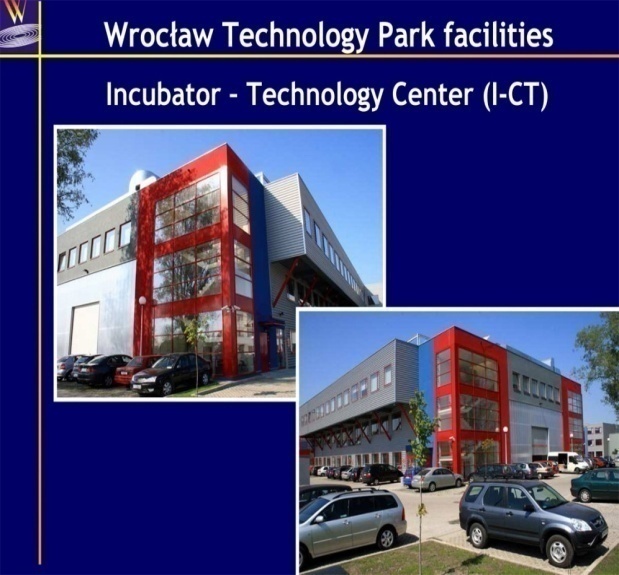 Wybrane produkty klastra Nutribiomed
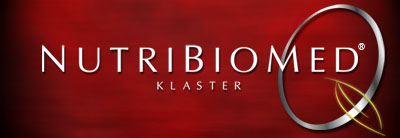 OVOFOSFOLIPID
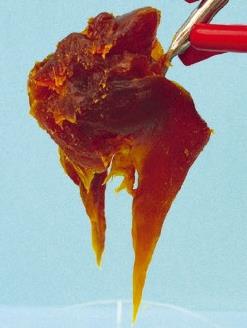 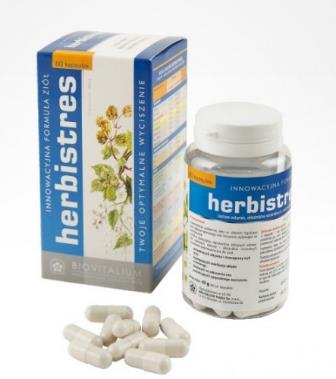 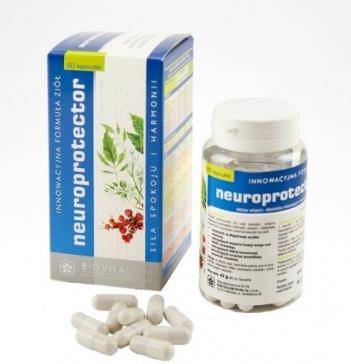 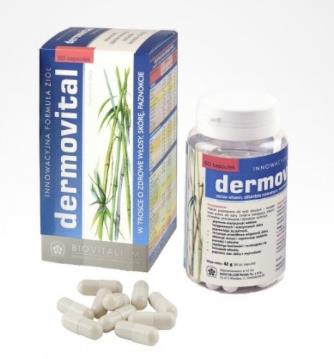 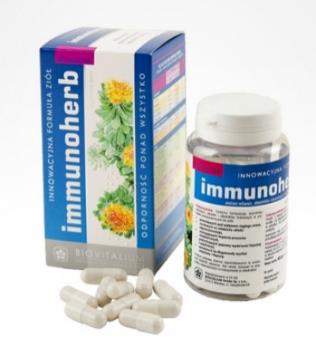 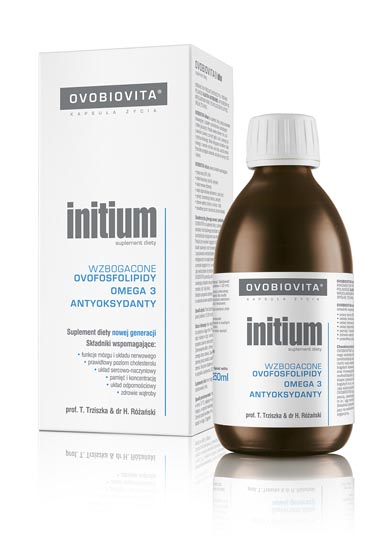 HYDROLIZATY BIAŁKOWE
PREPARATY WAPNIOWE
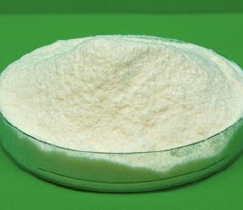 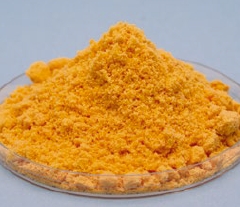 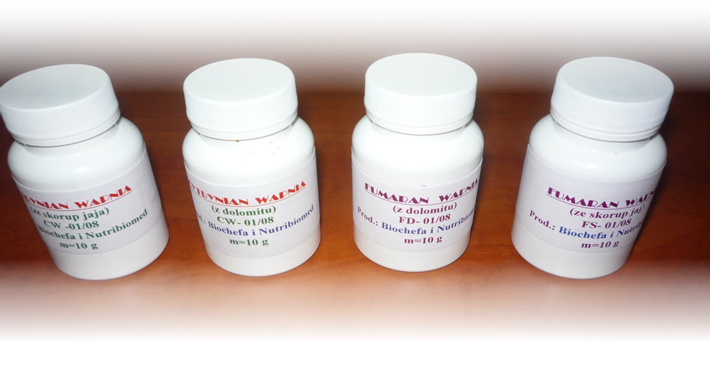 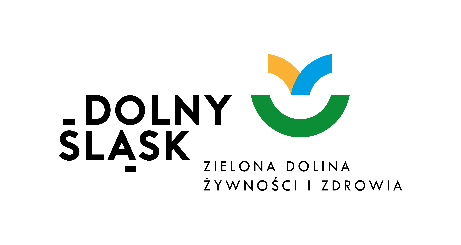 Klaster Nutribiomed  UPWr jest wiodącym członkiem klastra
Klaster Nutribiomed (w tym uczelnie wyższe, m.in. UPWr) posiada bardzo dobre zaplecze naukowo-badawcze z możliwością kooperacji w skali międzynarodowej. Posiadamy plany działań w systemach edukacji żywieniowej.
Już dzisiaj posiadamy produkty o najlepszych cechach biologicznych, które przy odpowiednim początkowym wsparciu finansowym i ustawieniu marketingowym staną się najlepszymi na rynkach globalnych.
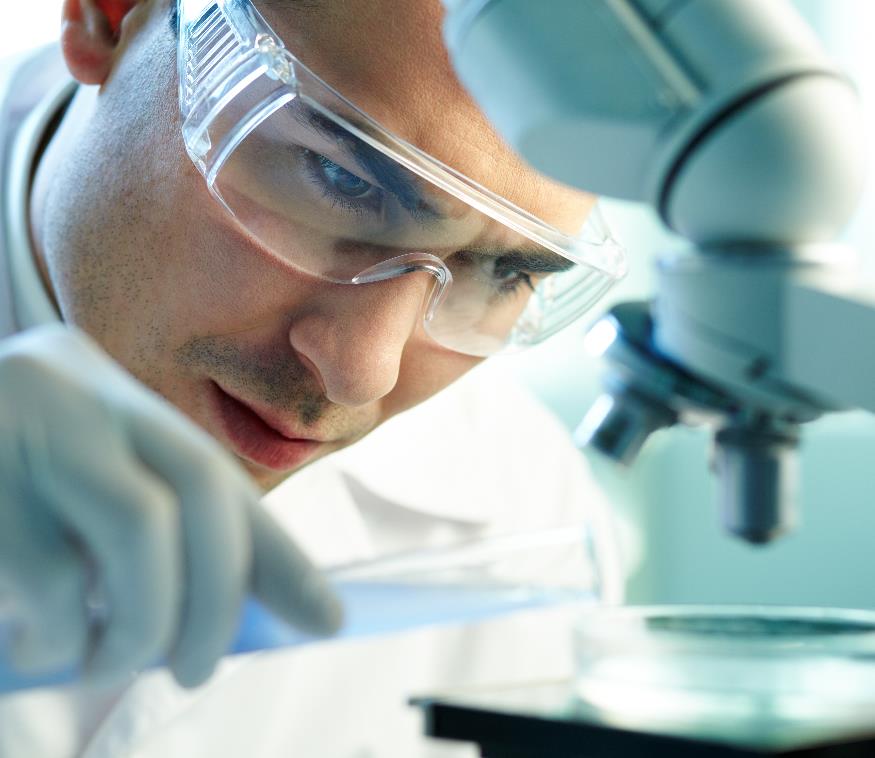 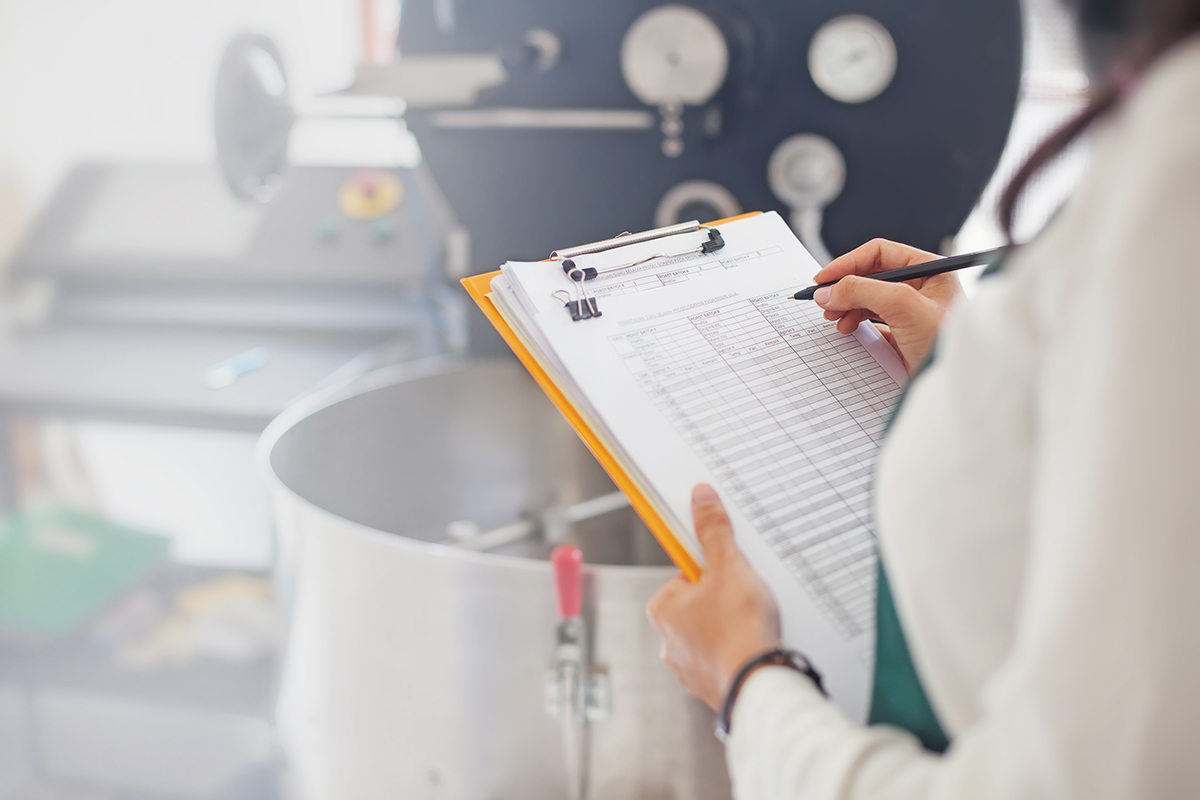 W PROGRAMIE „ZIELONA DOLINA” 
zostanie rozbudowany innowacyjny
przemysł biożywności
na bazie surowców naturalnych,
z których produkty finalne będą służyć
zdrowiu ludzi i podniesieniu jakości życia.
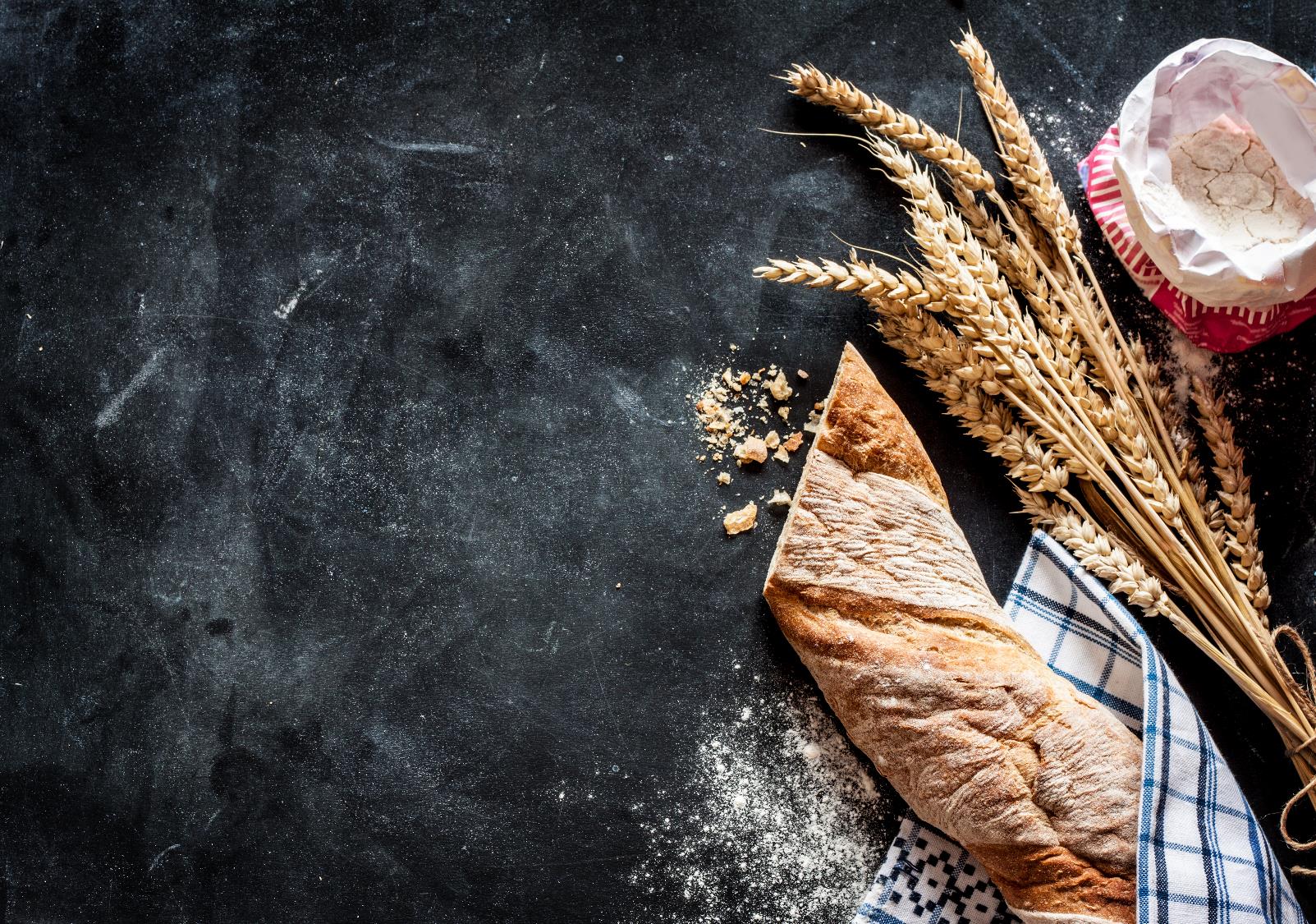 Zostanie ujednolicona pod względem
normatywnym, w oparciu o określone certyfikaty,
Aktualnie realizowana produkcja żywności przez drobną  przedsiębiorczość Dolnego Śląska,
w tym m.in. z uwzględnieniem
producentów pieczywa, serów, piwa, wina, przetworów
mięsnych, produktów owocowo-warzywnych itd.

Należy także wspierać  biznes o znanej marce w celu promowania dolnośląskich produktów żywnościowych  (Tarczyński SA) i  biofarmaceutycznych,  (Hasco Lek SA)
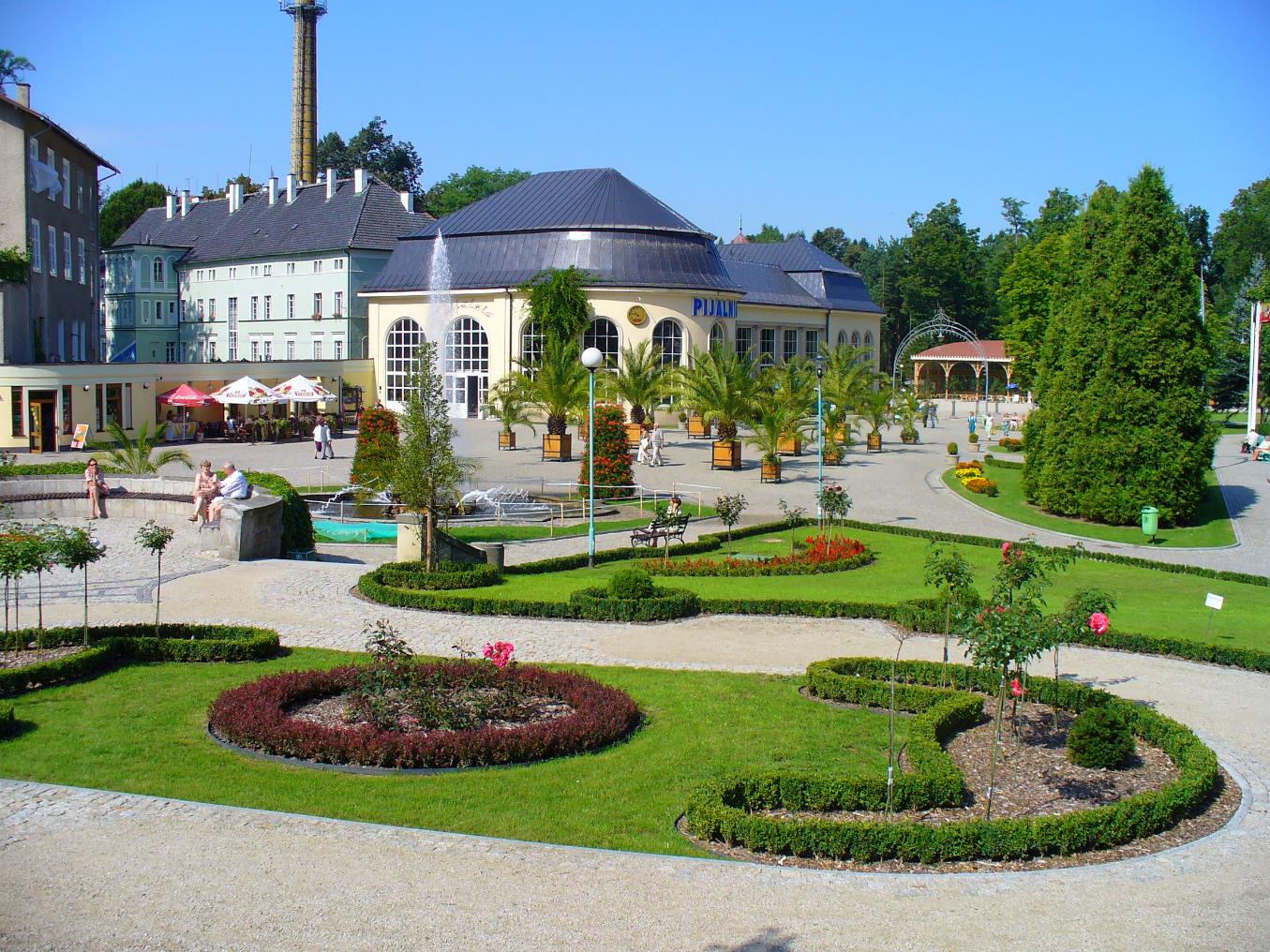 W Programie  „ZIELONA DOLINA” zostanie  wdrożony nowy
system profilaktyki i lecznictwa
uzdrowiskowo-sanatoryjnego
na rzecz rewitalizacji zdrowia i odnowy biologicznej,
zwłaszcza osób po przebytych ciężkich chorobach a także osób pragnących podnieść standard jakości życia.
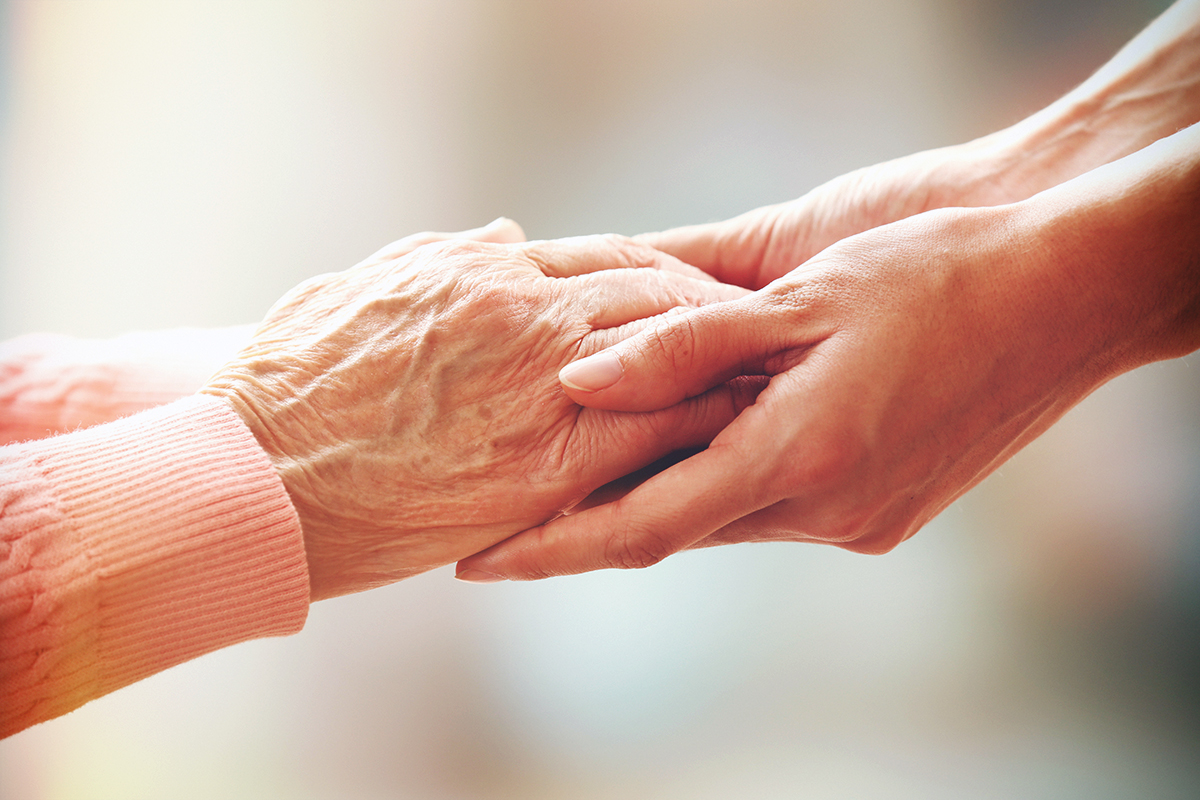 Program „Zielona Dolina Żywności
i Zdrowia” duży nacisk kładzie na
medycynę senioralną
z uwzględnieniem potrzeb w zakresie diety 
spersonalizowanej,  jak i odpowiednich
biopreparatów koniecznych dla ludzi
starzejących się i w wieku podeszłym
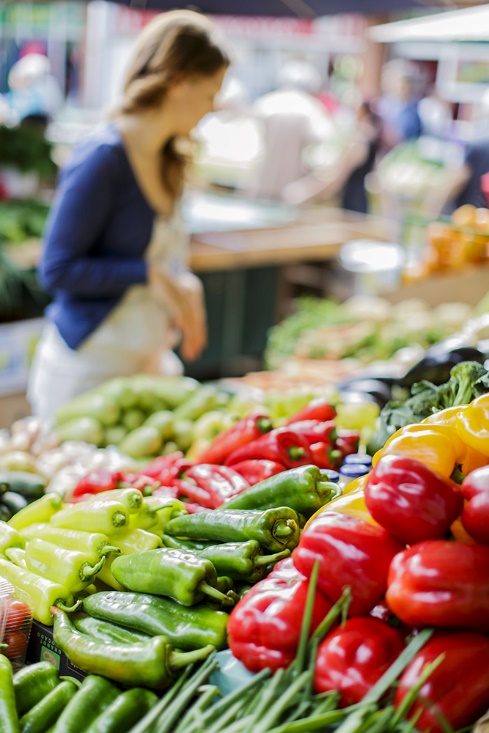 Budowania regionalnych i narodowych programów 
poprawy  jakości życia w aspekcie społecznym poprzez profilaktykę  zdrowotną, gdzie głównym elementem jest żywność i dietetyka oraz wychowanie fizyczne. Kluczowym czynnikiem sukcesu musi być….
powszechna edukacja i wdrażanie
innowacji we wszystkich ogniwach
ujętych w programie.
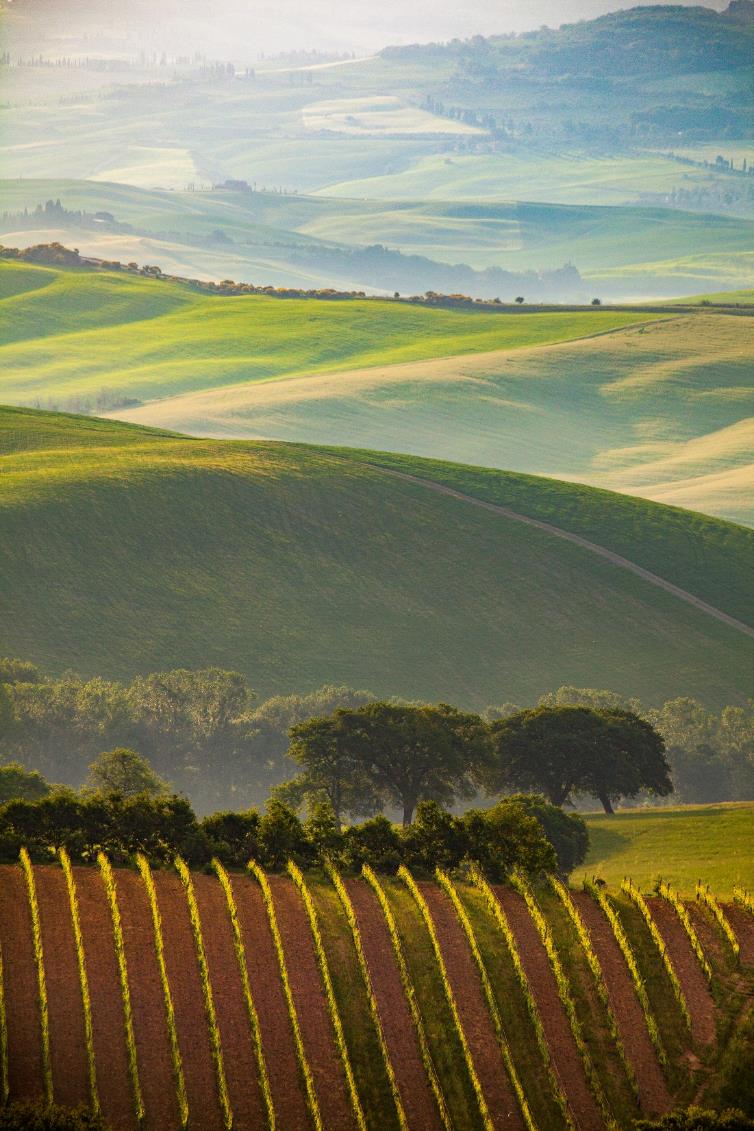 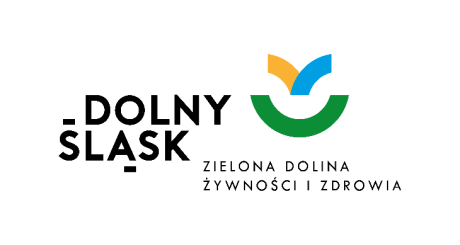 Podsumowanie
Program Zielona Dolina modelowym przykładem współpracy uczelni, biznesu i samorządów nakierowanym na rozwój ważnej gałęzi dolnośląskiej gospodarki
Celem strategicznym Programu jest reaktywacja i modernizacja sektora rolno-spożywczego w Regionie w perspektywie do 2030 roku
Realizacja Programu przyczyni się do utworzenia regionalnych klastrów technologicznych w obszarze wysokiej jakości, prozdrowotnej żywności, co przyczyni się do podniesienia poziomu zdrowia i jakości życia społeczeństwa Regionu
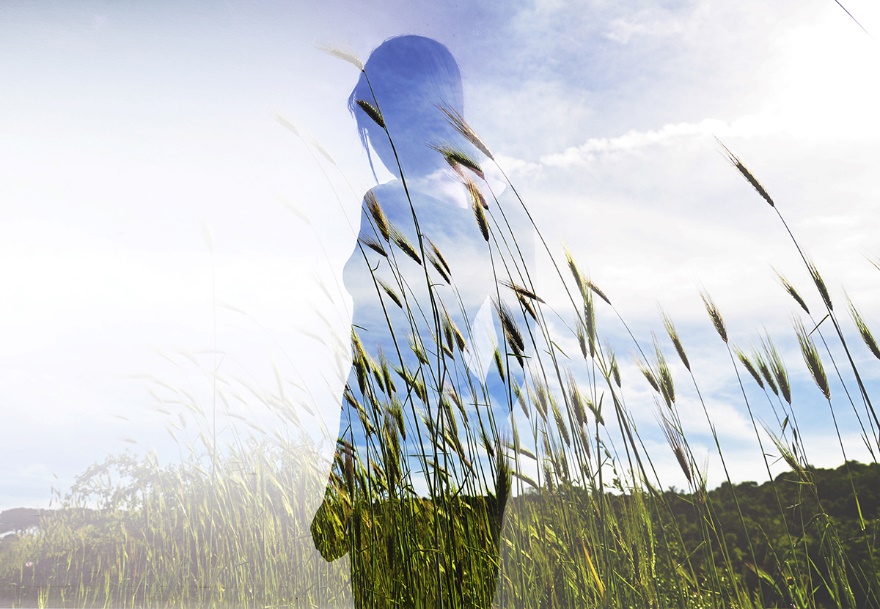 Wspólnym naszym interesemjest CZŁOWIEK, jego zdrowie i jakość życia.

Akademickie środowisko Wrocławia wspólnie z administracją samorządową i biznesem buduje fundament wielkich działań intelektualnych, technologicznych, ekonomicznych i społecznych w zintegrowanym systemie wartości.
Tworzymy nową przyszłość dla następnych pokoleń.
Jest to kluczowa częśćprogramu Dolnego Śląska
"ZIELONA DOLINAŻYWNOŚCI I ZDROWIA"

  Nie  zmarnujmy tej szansy i okażmy się odważni
  i ponadczasowi.
PROGRAM TEN MOŻE SŁUŻYĆ CAŁEJ POLSCE
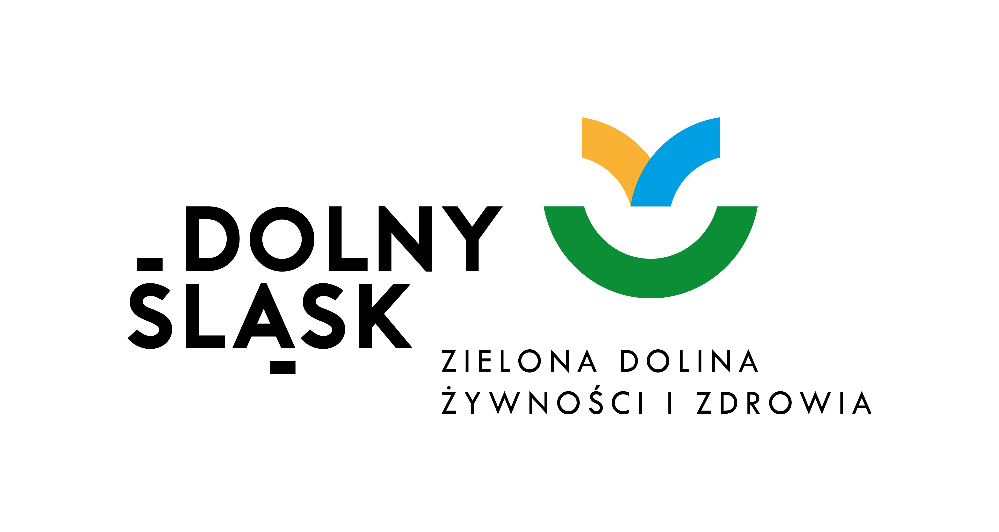 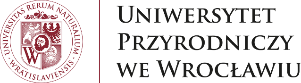 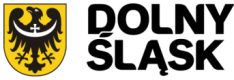 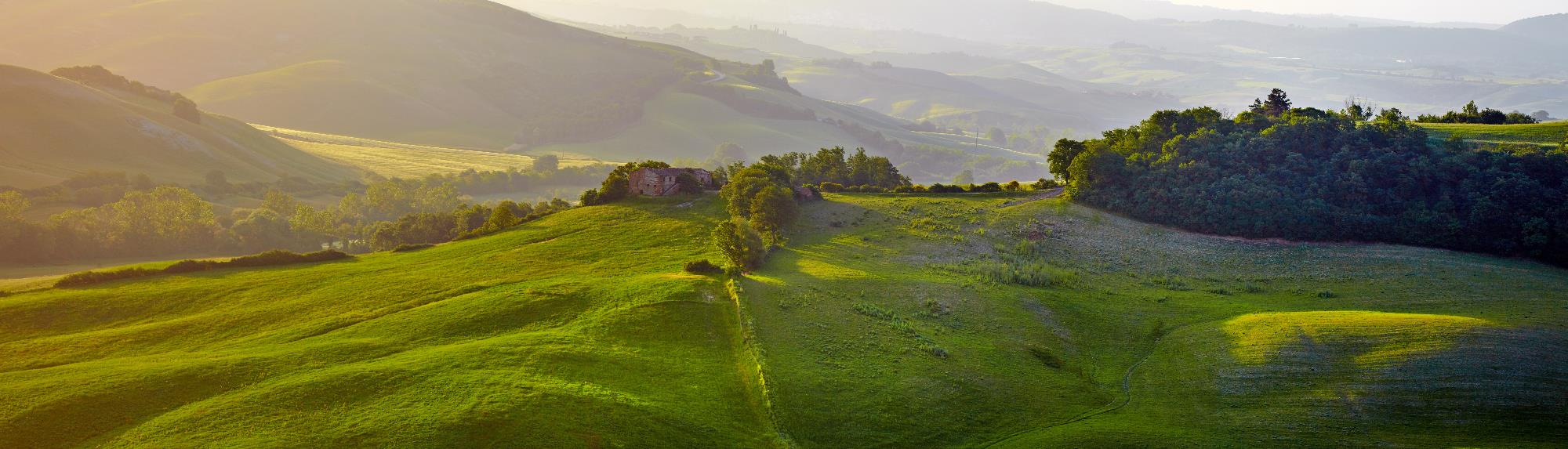 DZIĘKUJĘ  ZA UWAGĘ